Муниципальное автономное дошкольное образовательное учреждение
«Детский сад №40»
Любимые сказки
Составила:
         Дроздова Анастасия Сергеевна
Верхняя Пышма
Июль 2023г
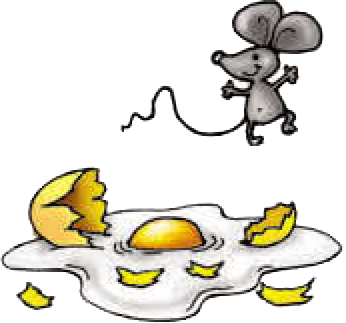 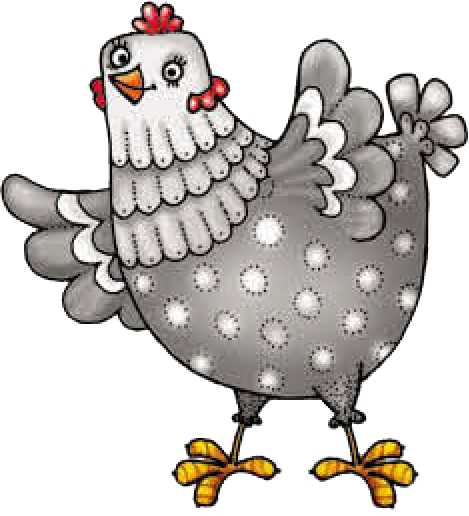 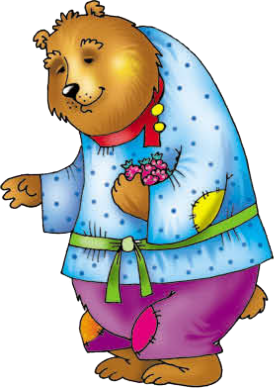 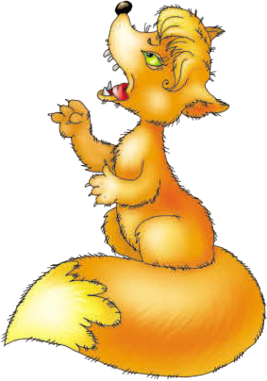 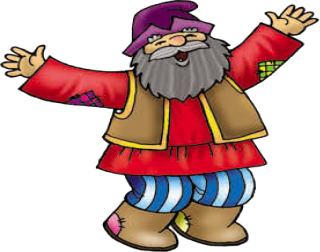 ДАЛЕЕ
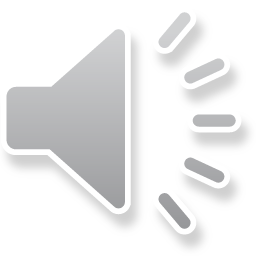 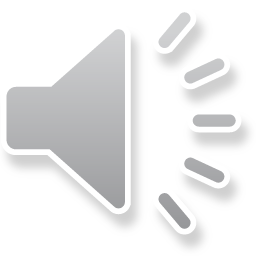 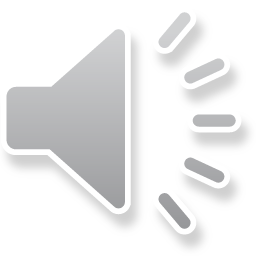 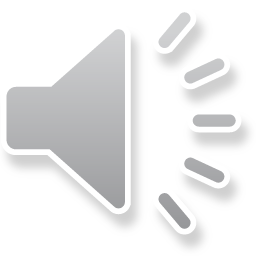 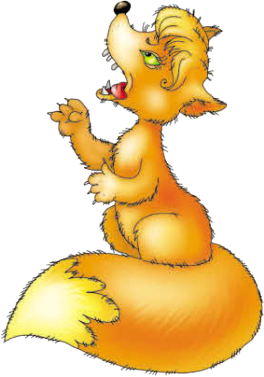 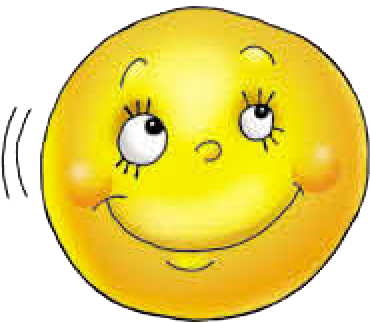 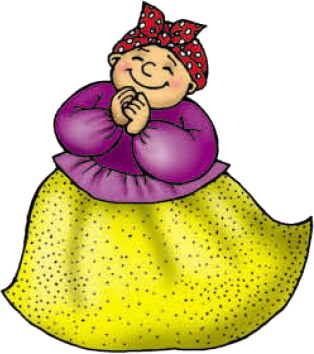 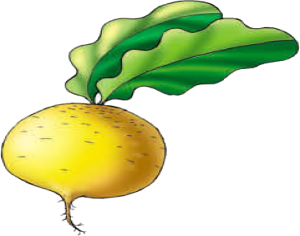 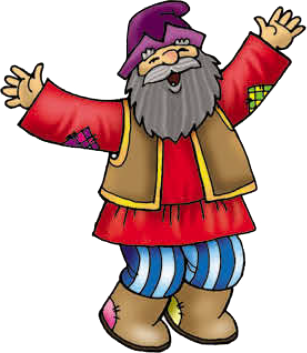 ДАЛЕЕ
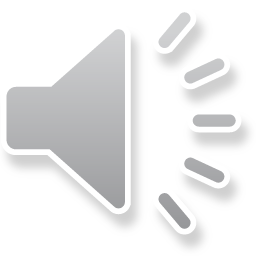 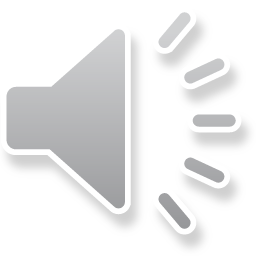 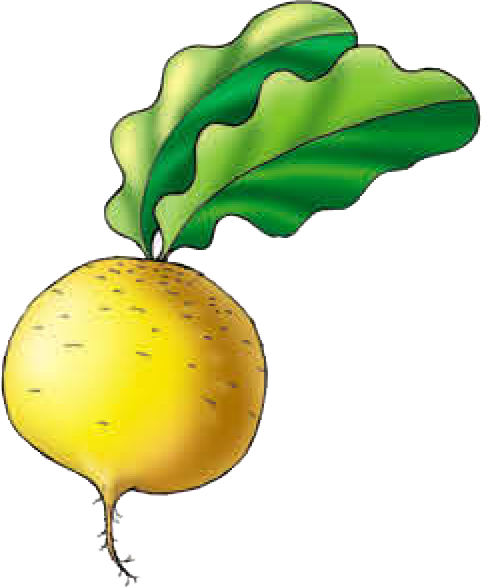 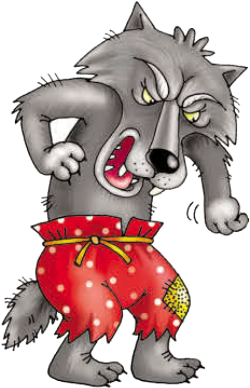 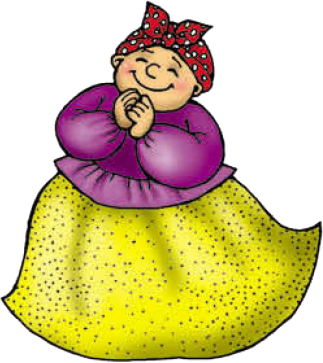 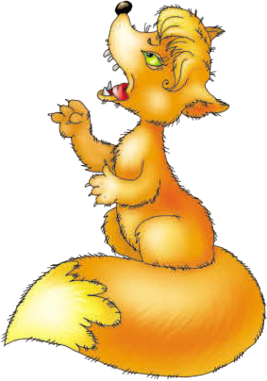 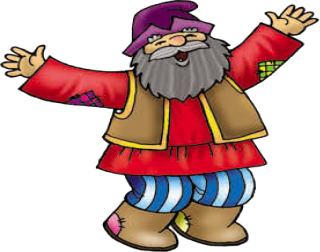 ДАЛЕЕ
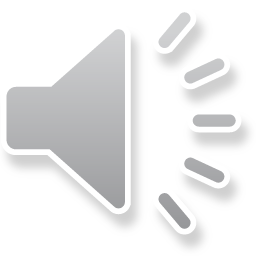 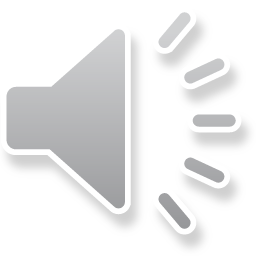 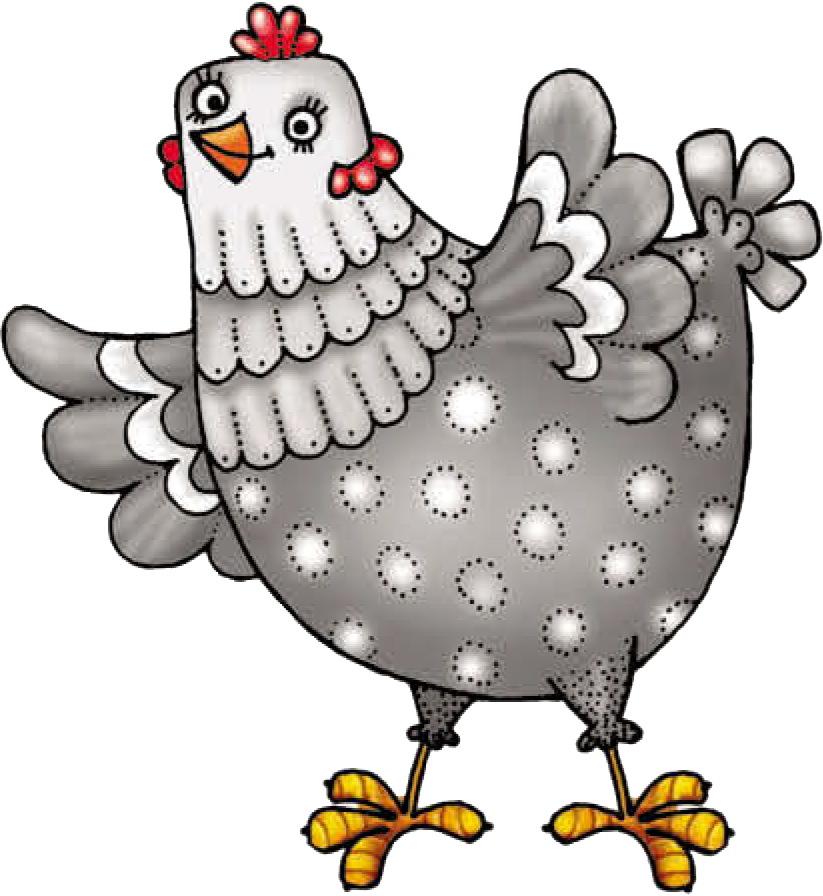 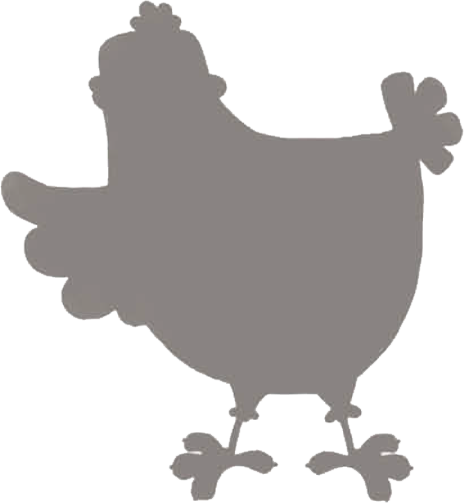 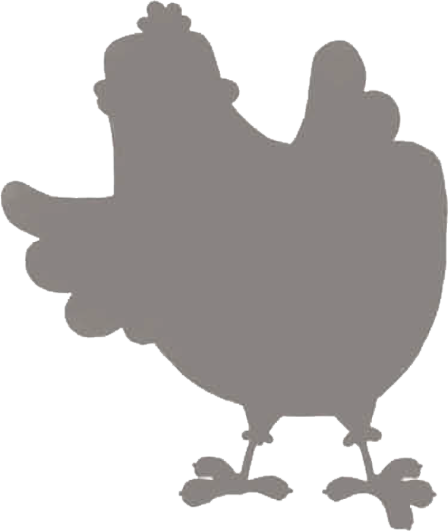 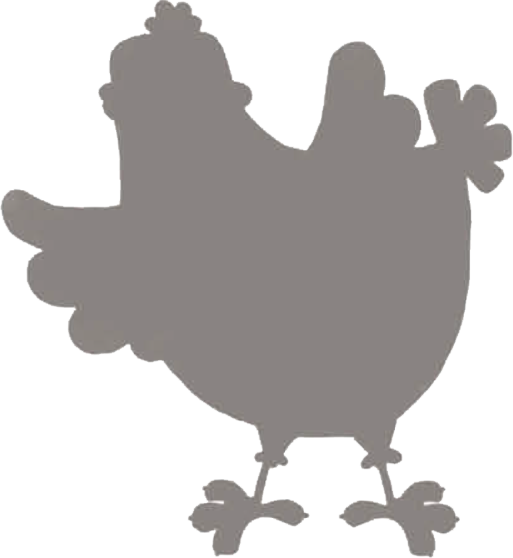 ДАЛЕЕ
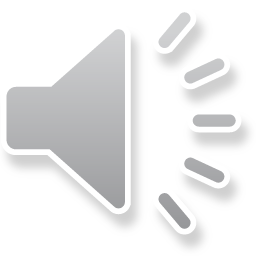 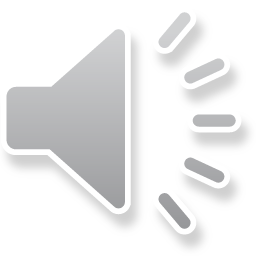 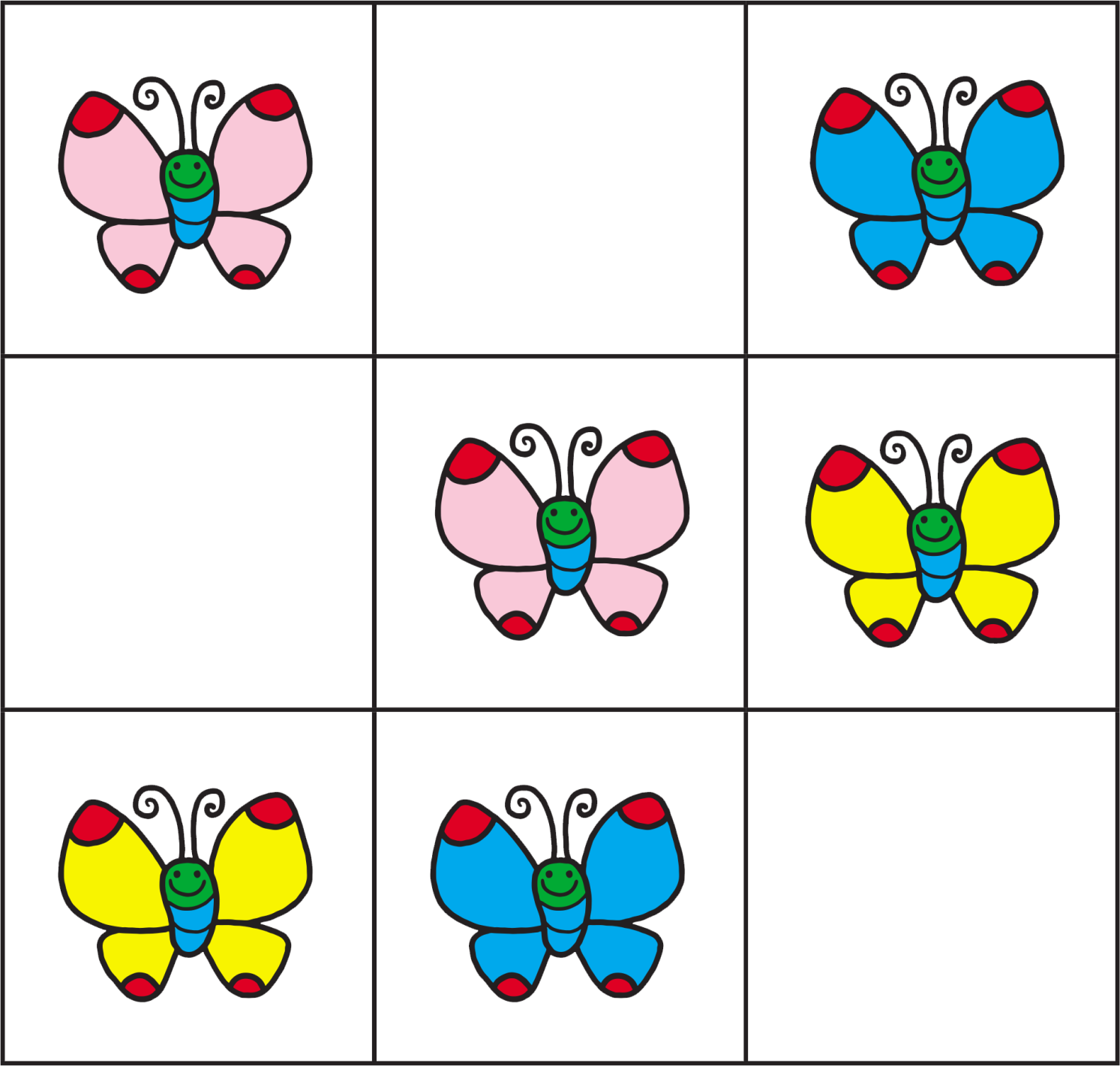 ?
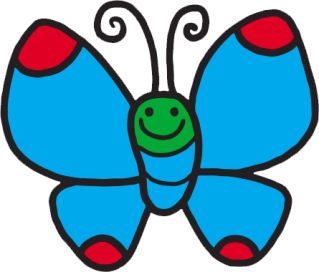 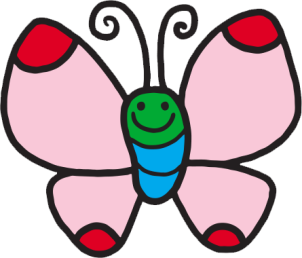 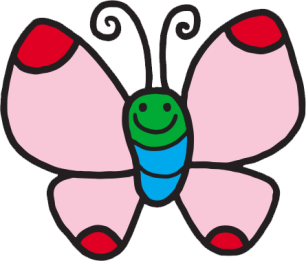 ?
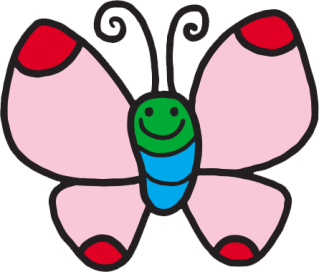 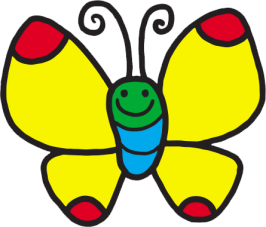 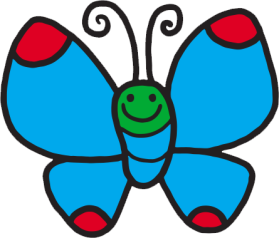 ?
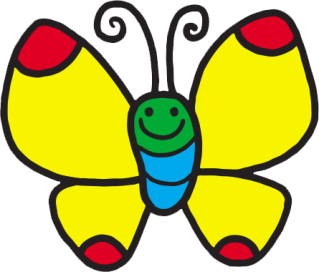 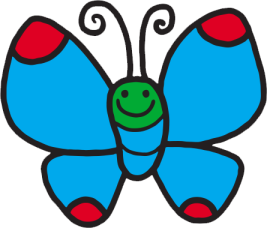 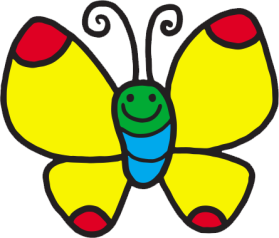 ДАЛЕЕ
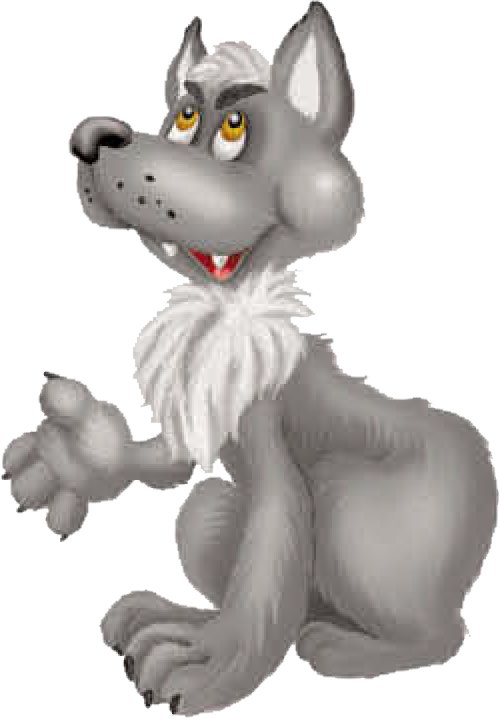 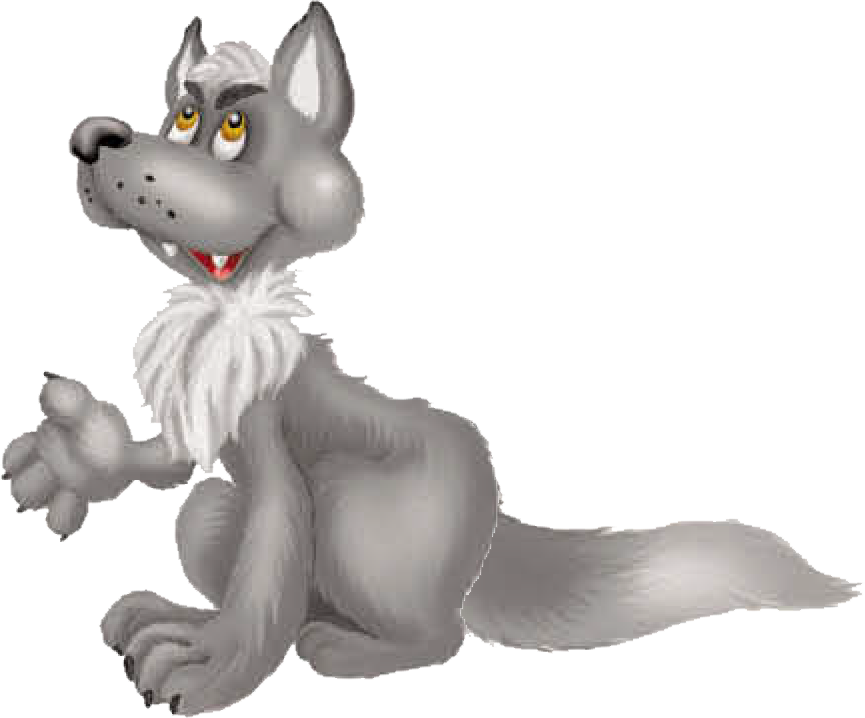 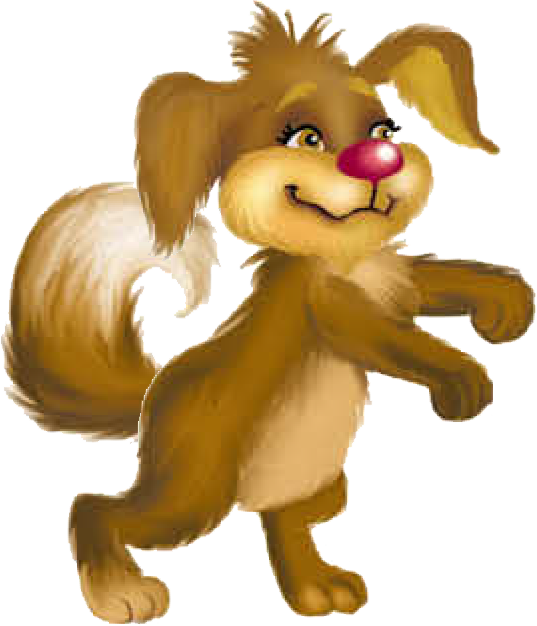 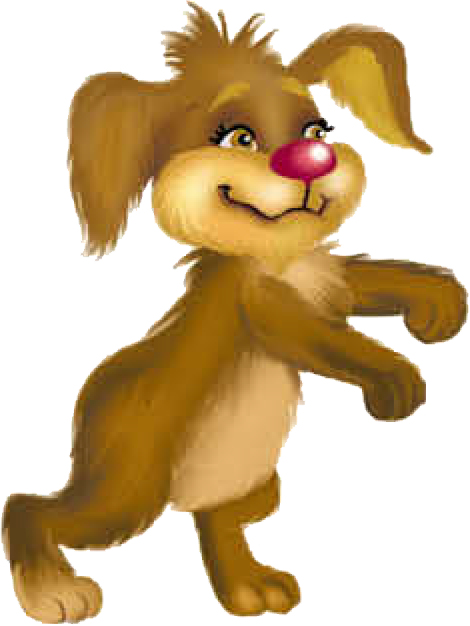 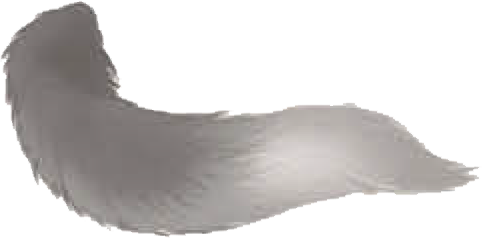 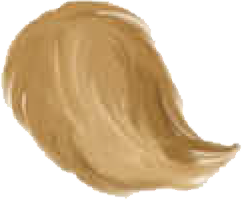 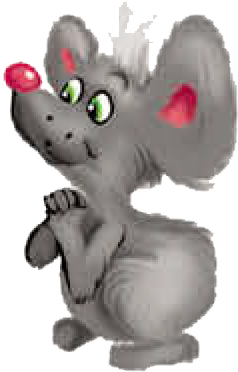 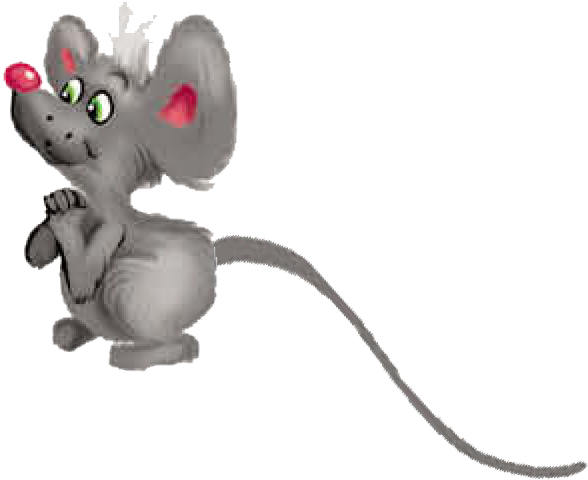 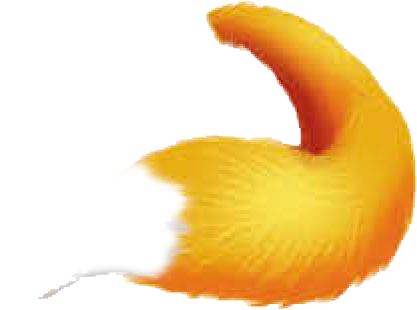 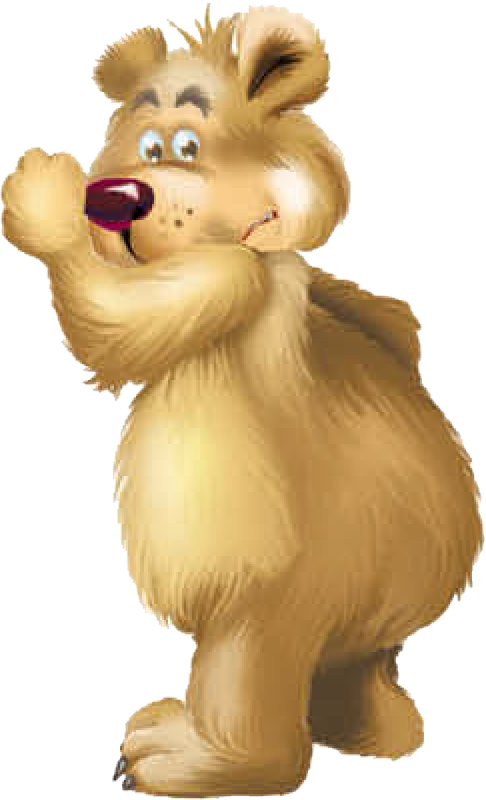 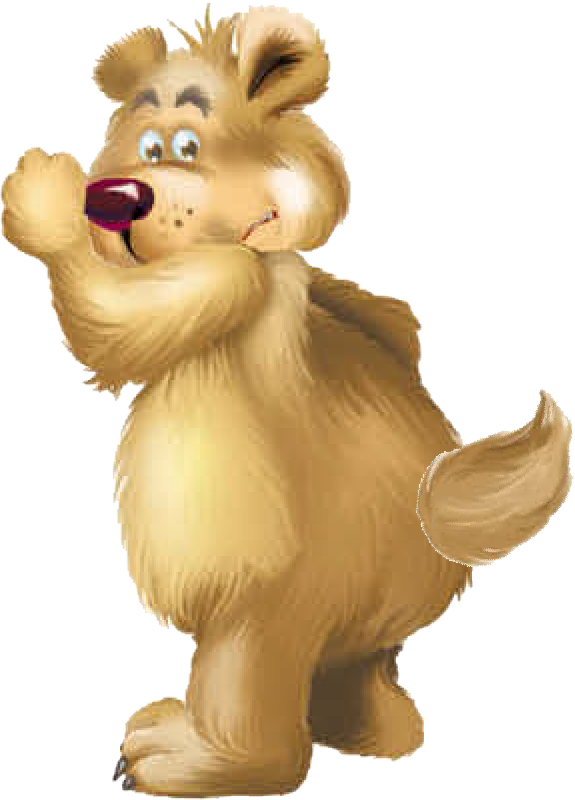 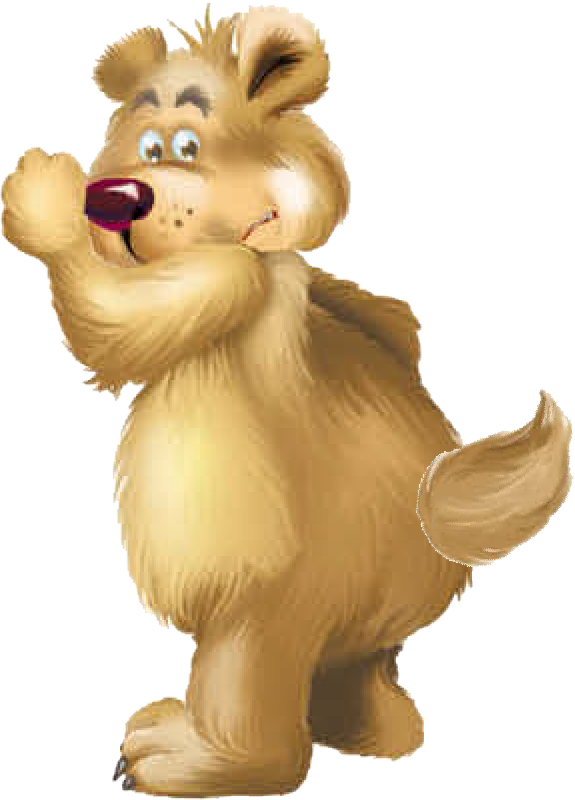 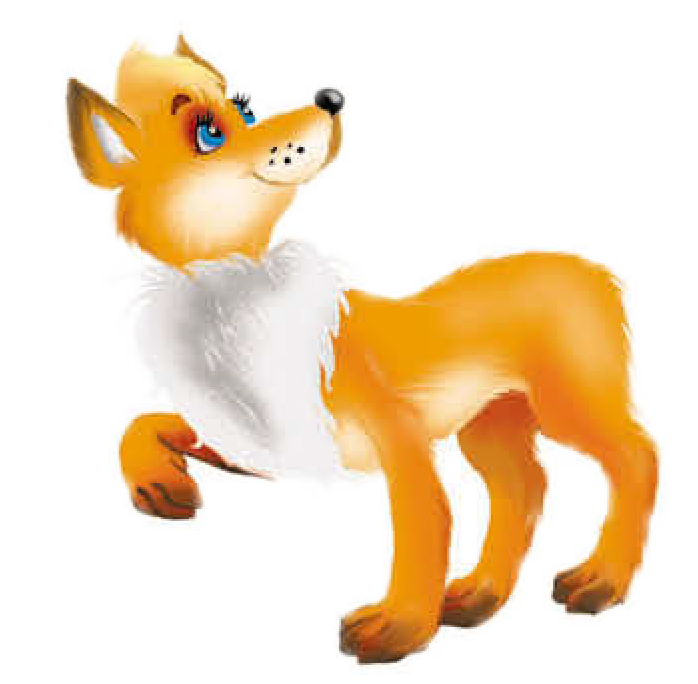 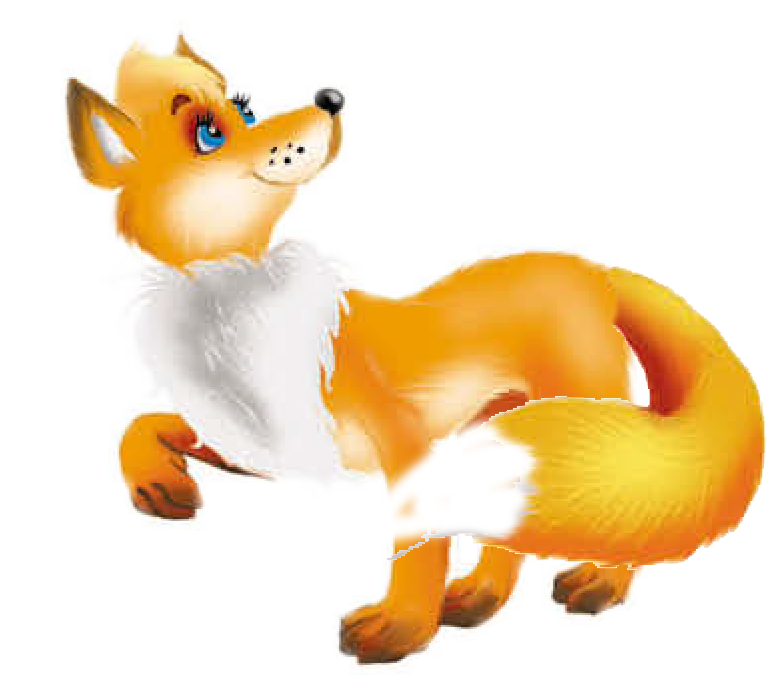 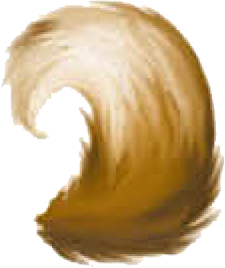 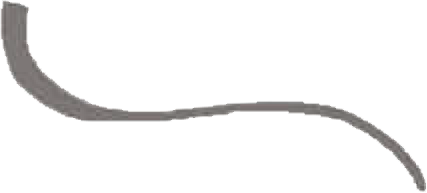 ДАЛЕЕ
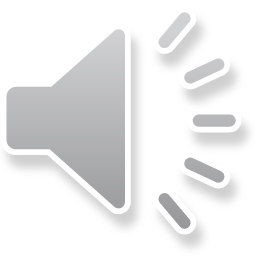 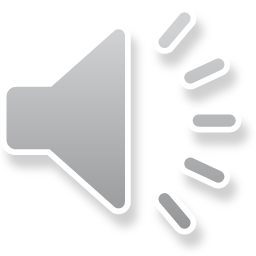 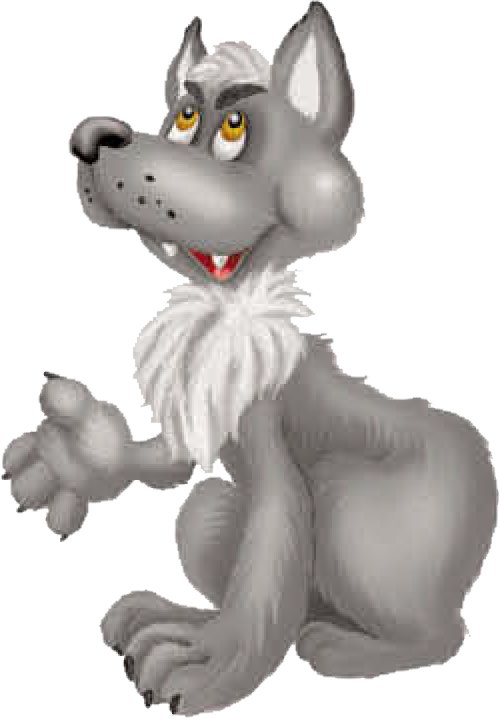 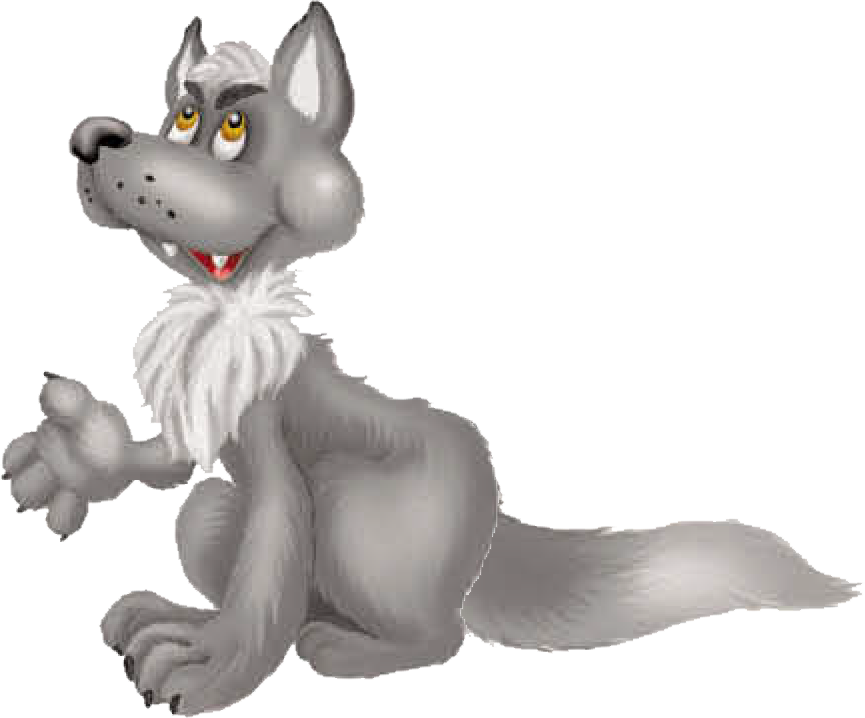 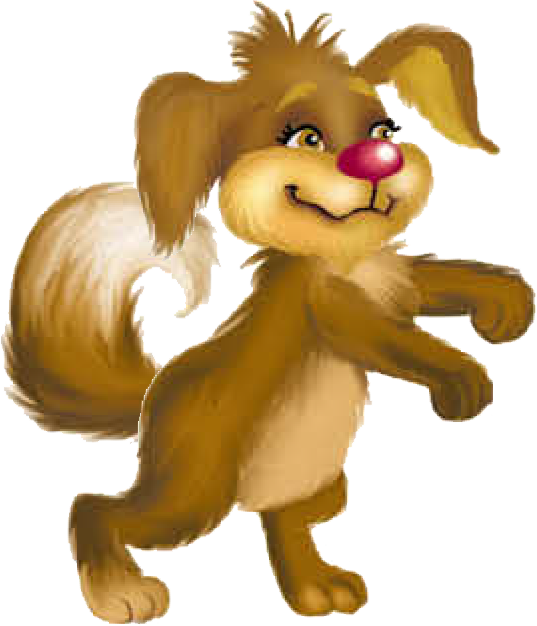 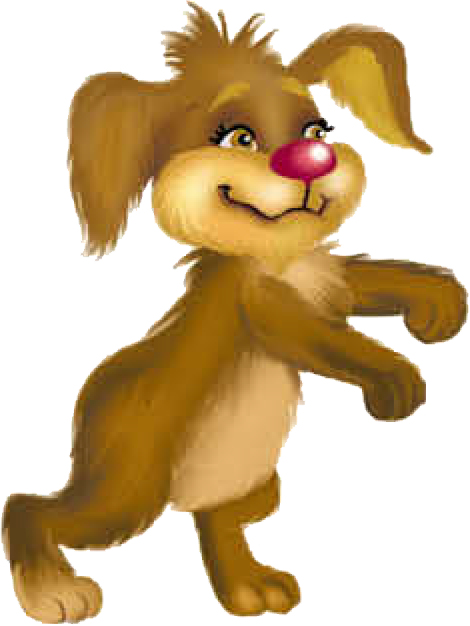 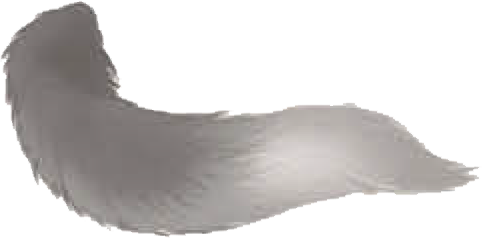 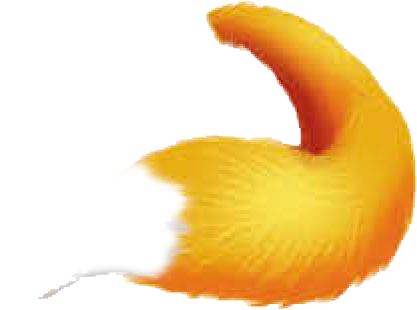 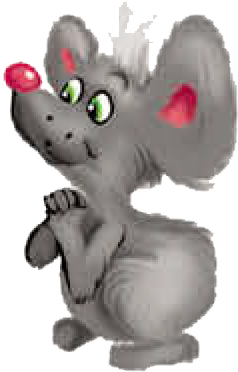 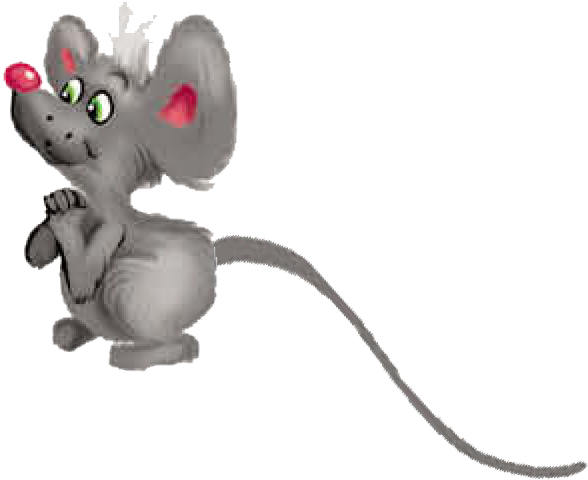 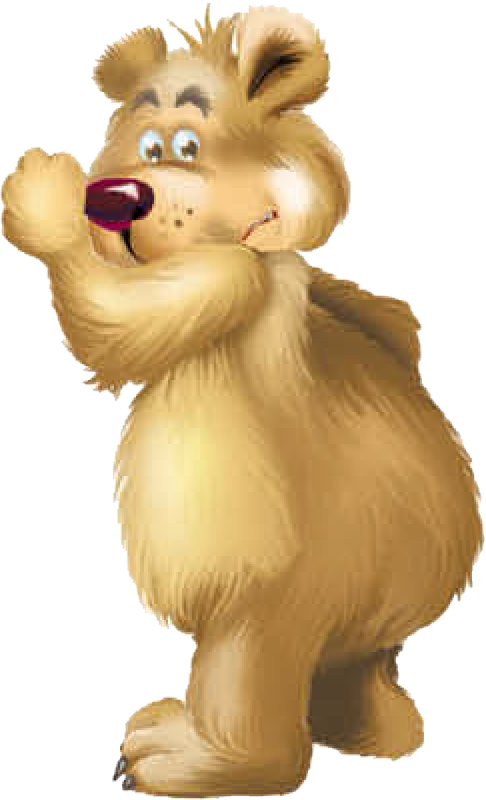 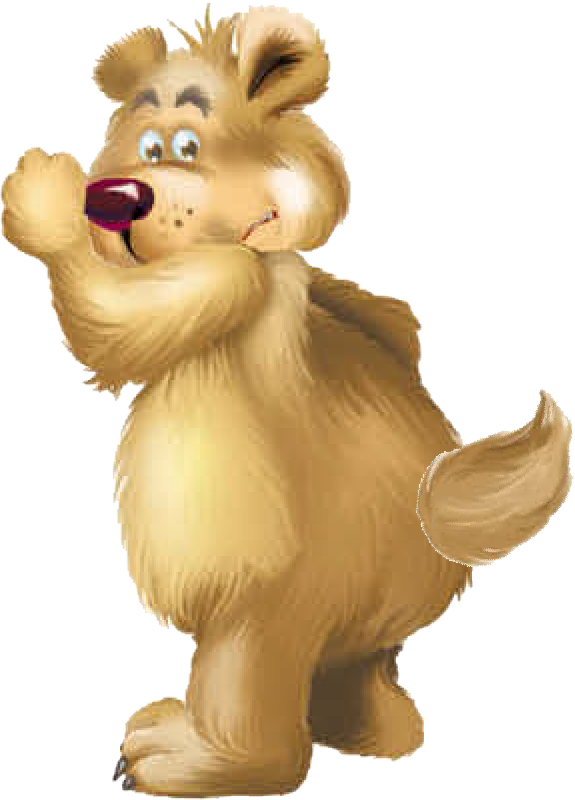 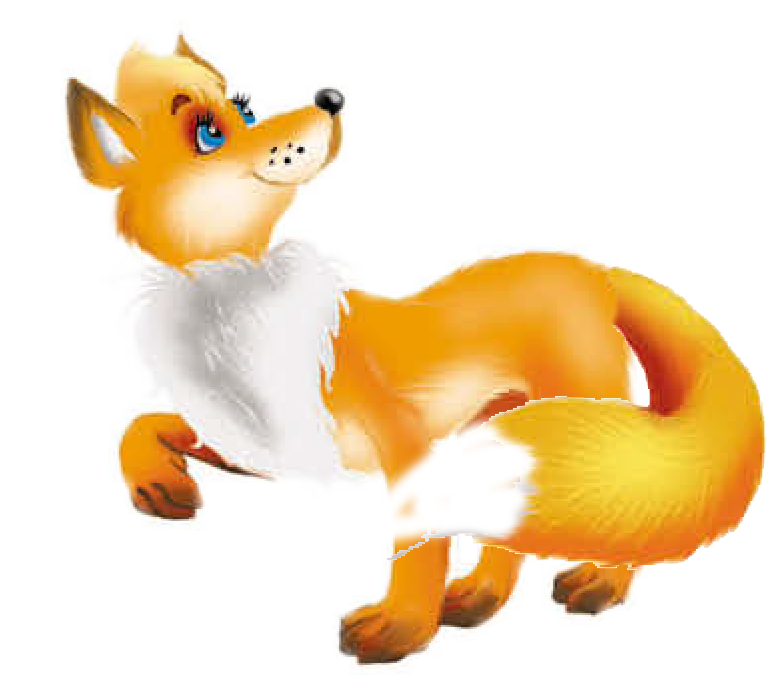 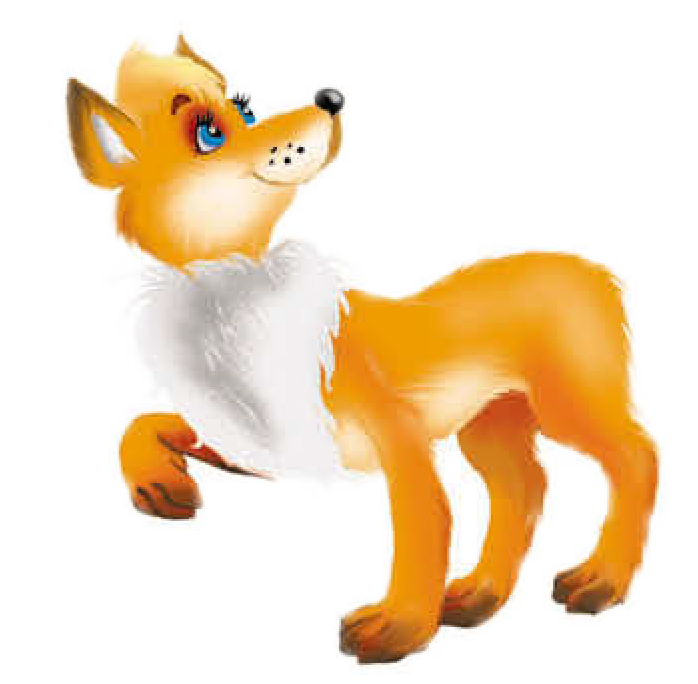 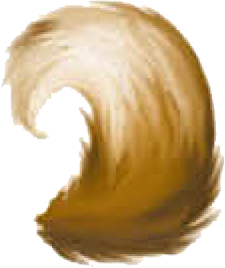 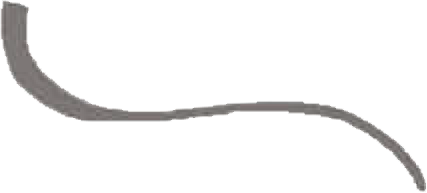 ДАЛЕЕ
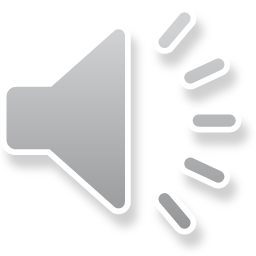 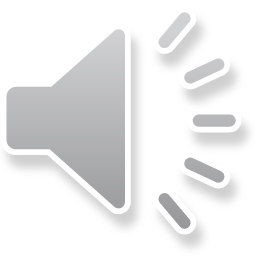 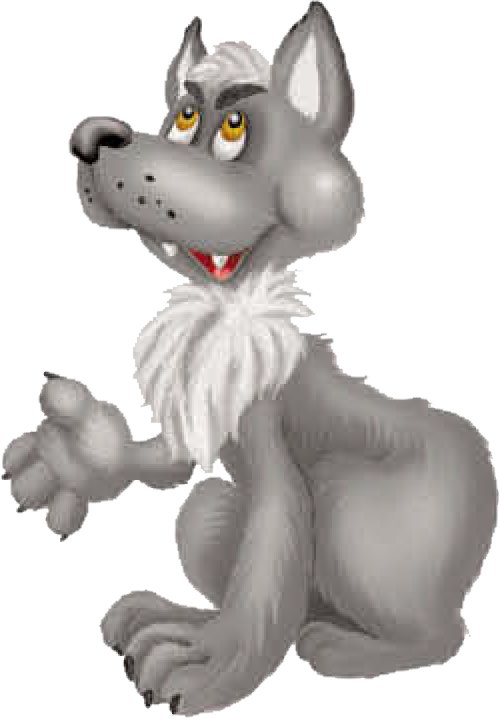 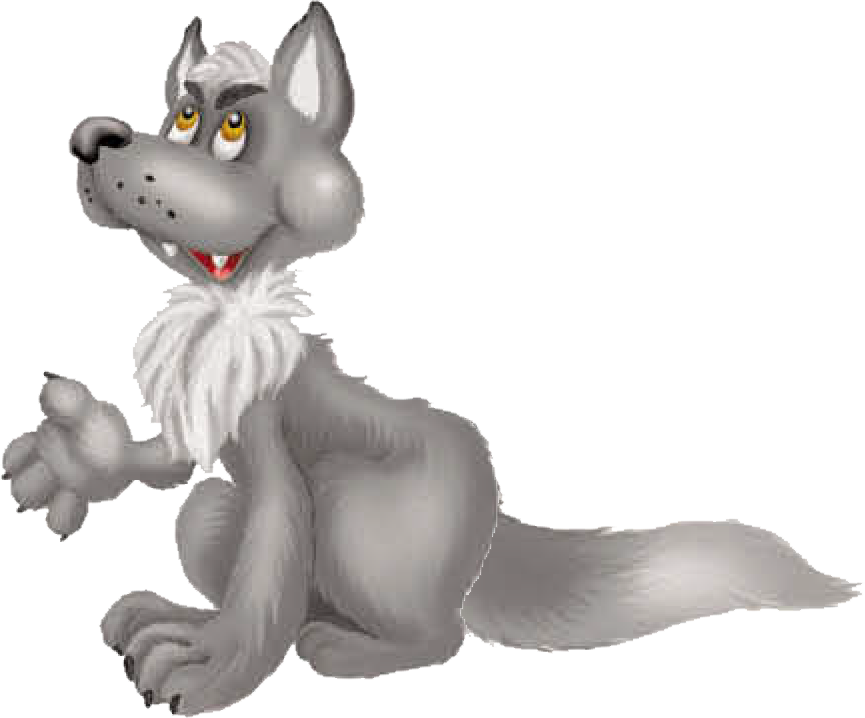 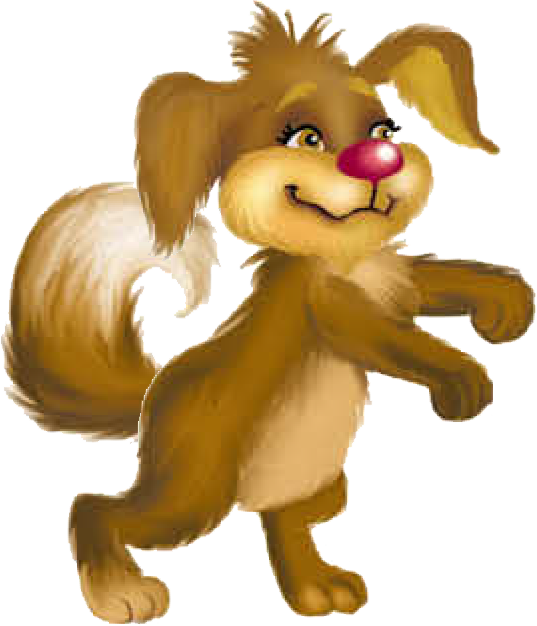 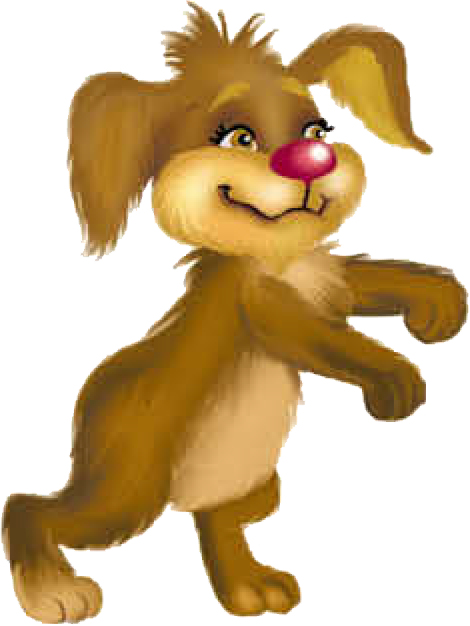 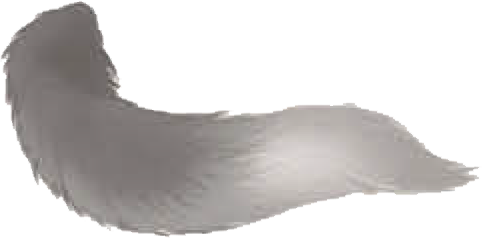 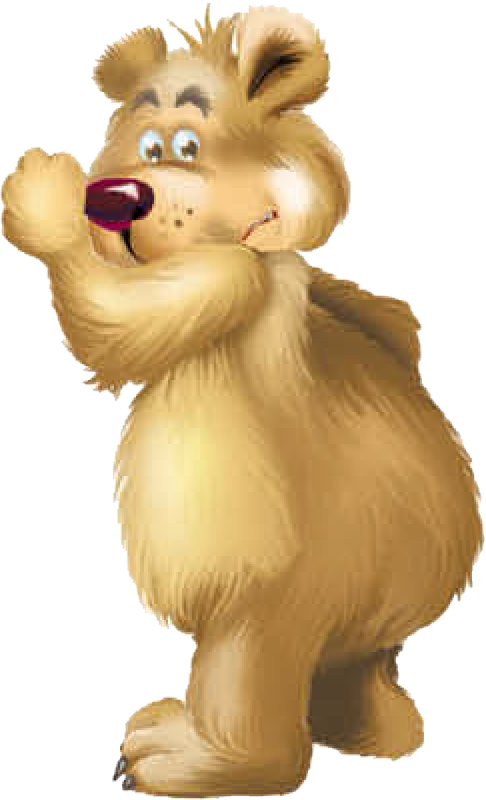 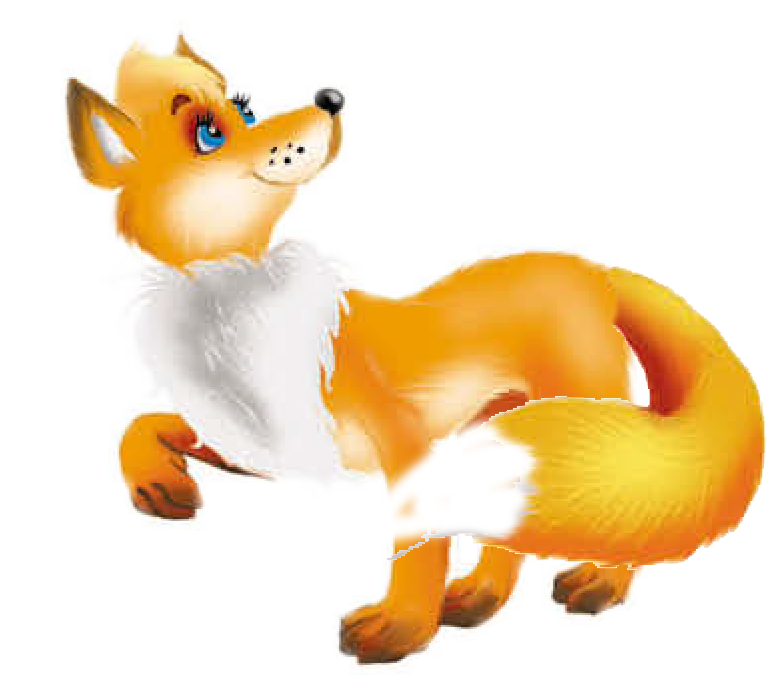 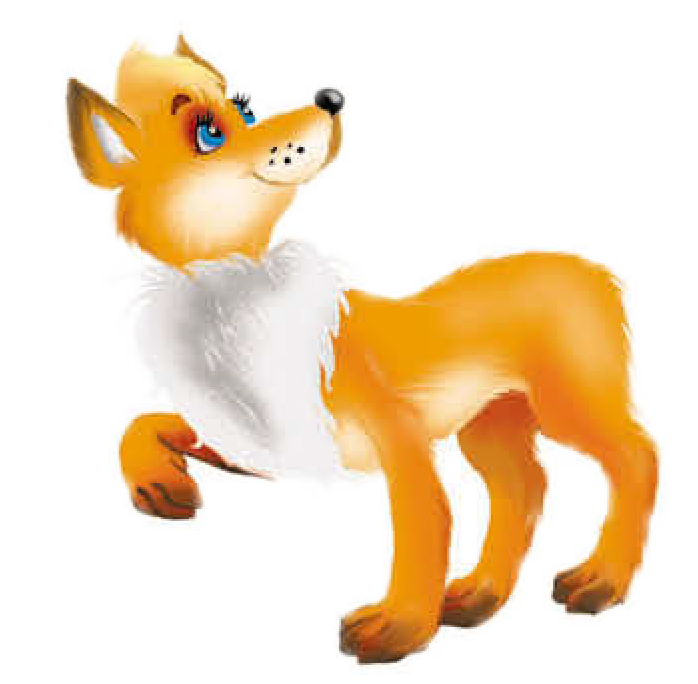 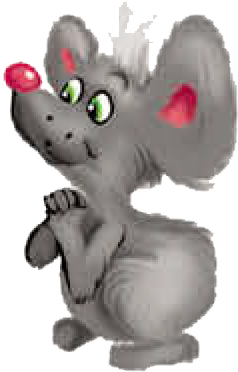 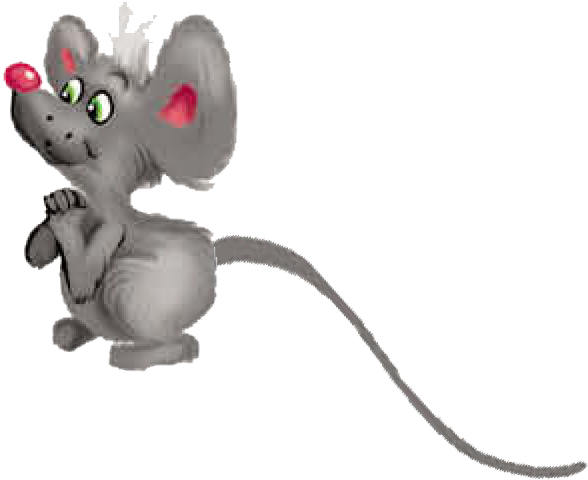 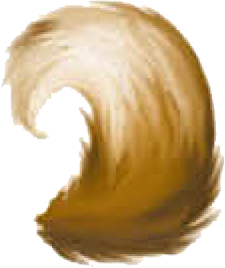 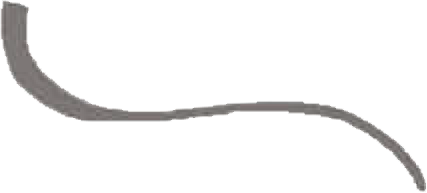 ДАЛЕЕ
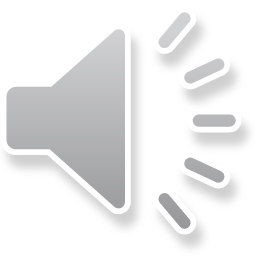 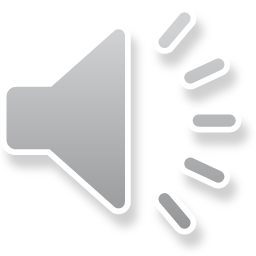 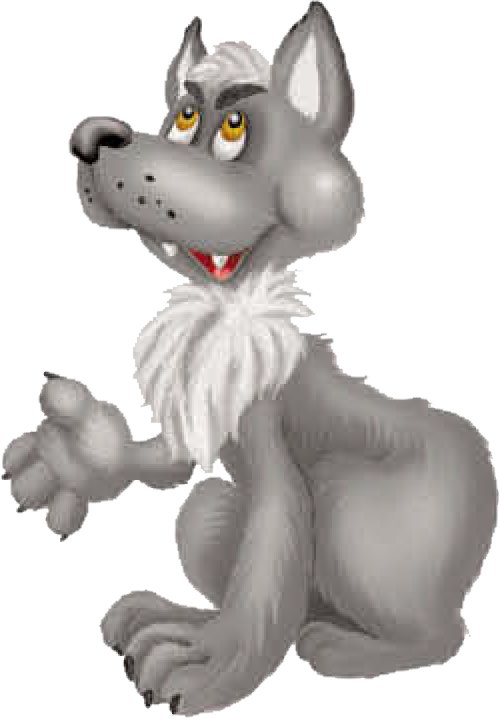 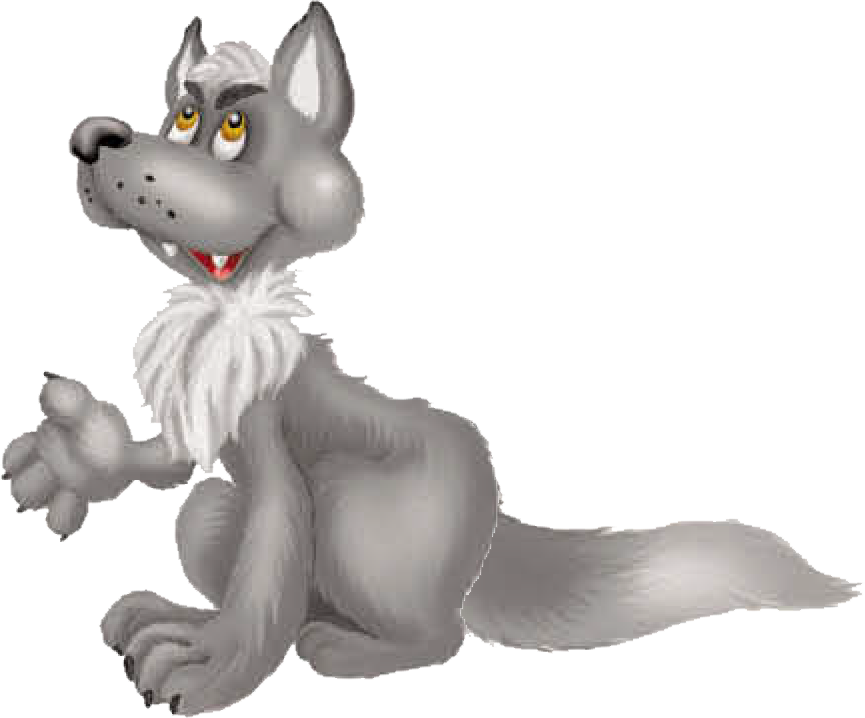 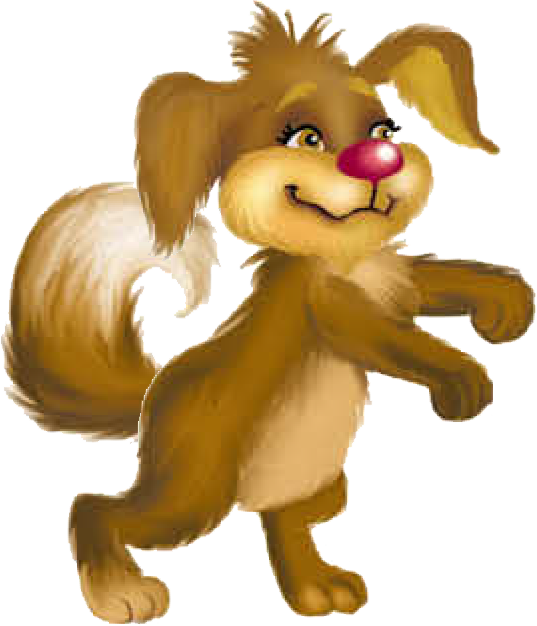 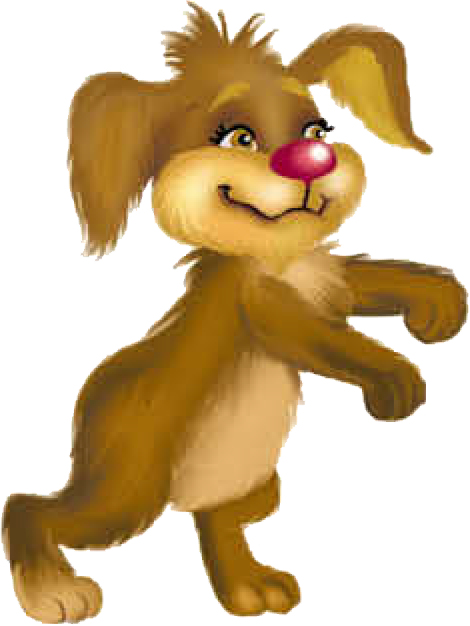 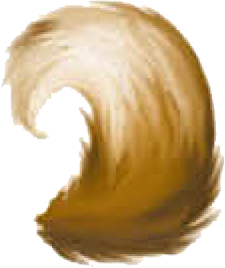 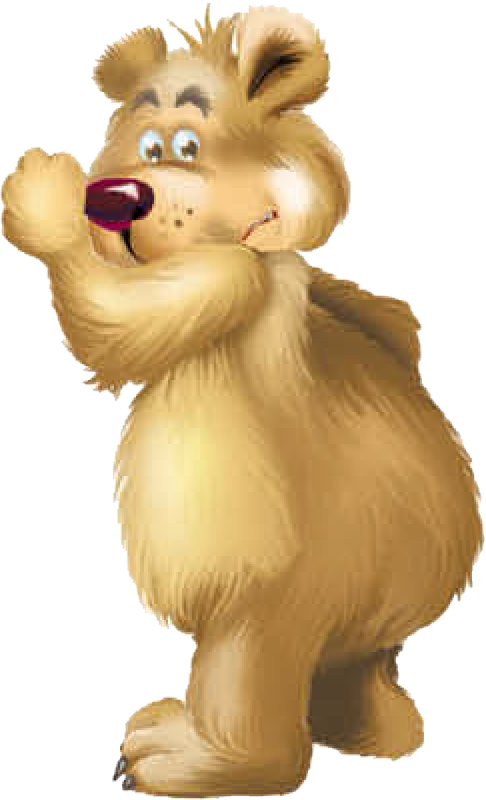 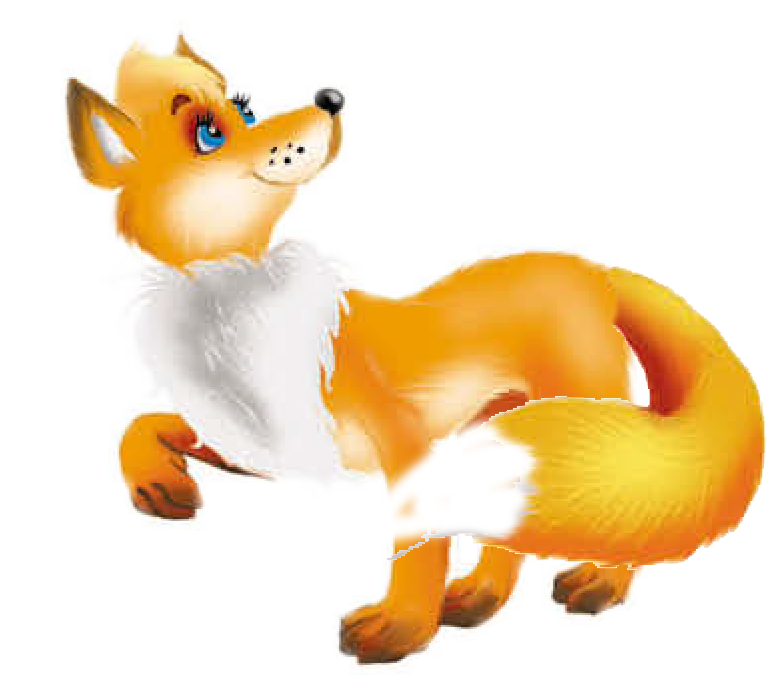 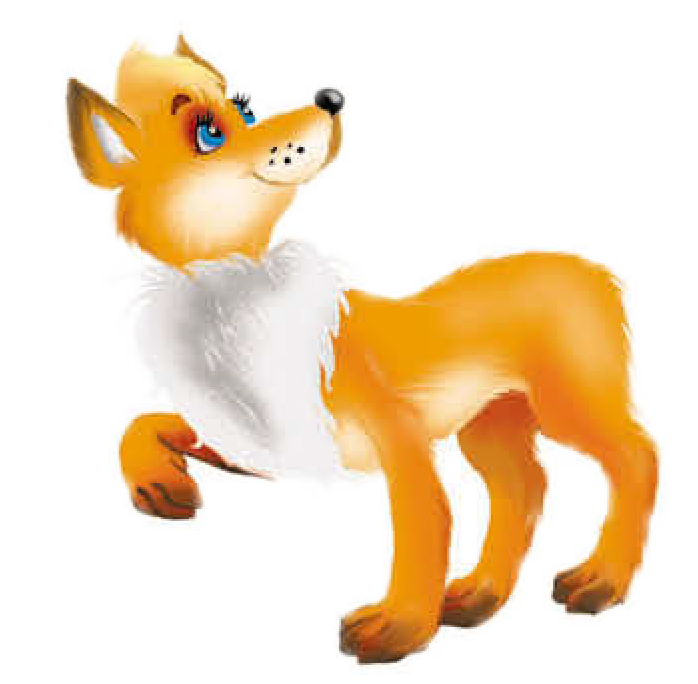 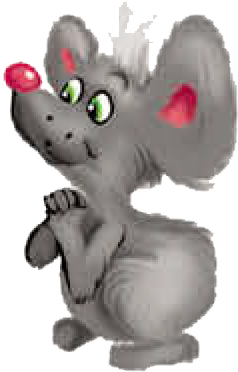 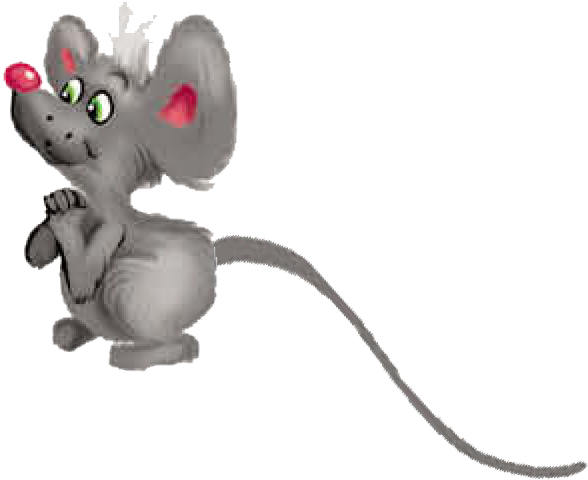 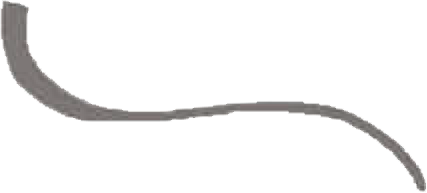 ДАЛЕЕ
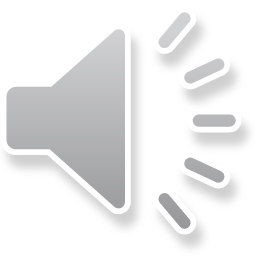 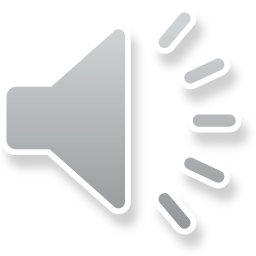 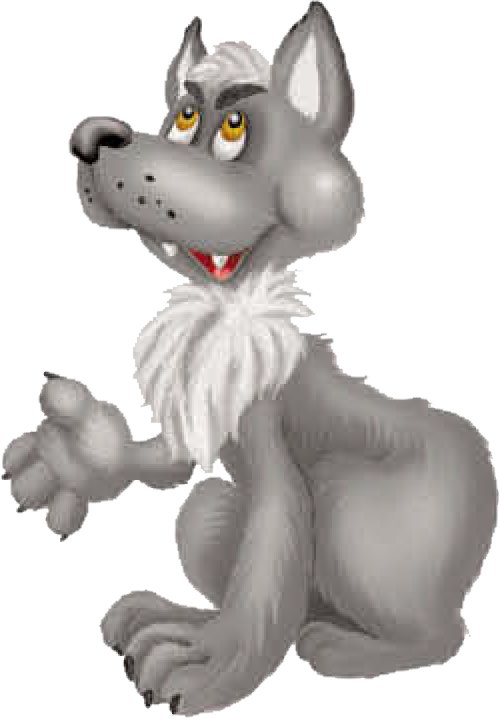 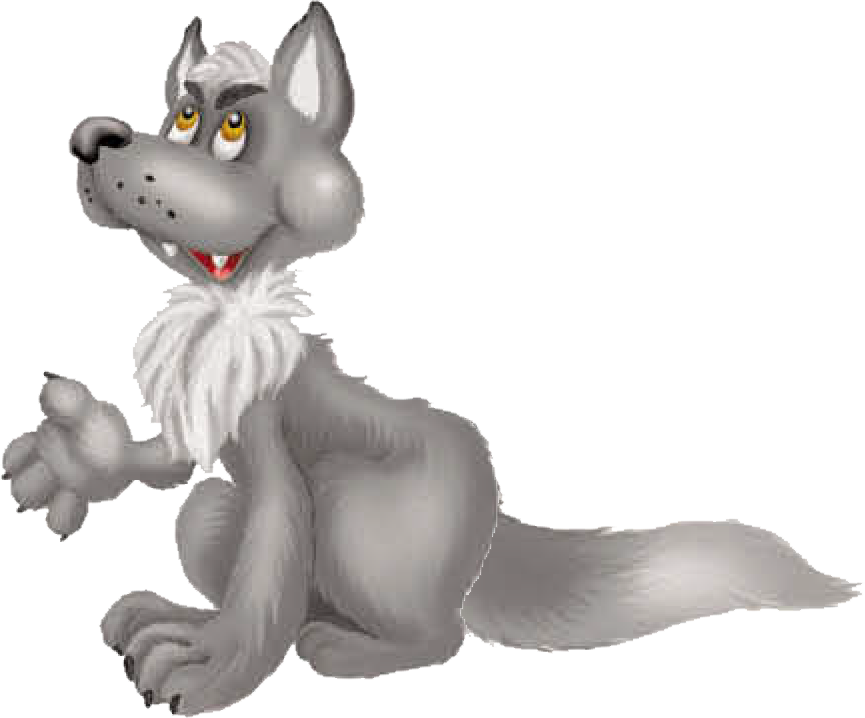 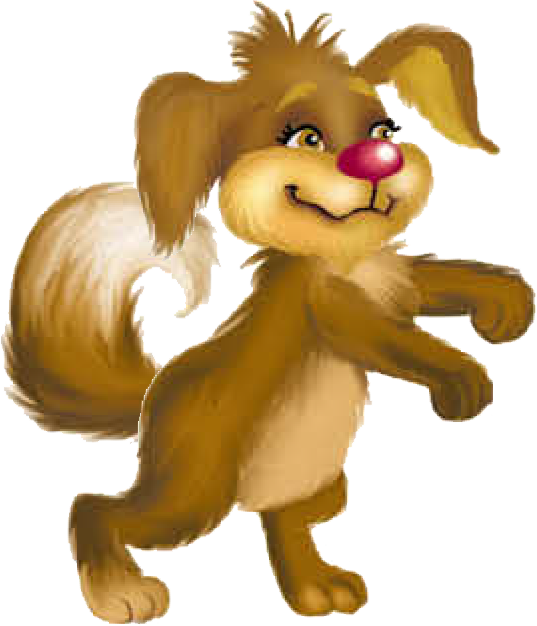 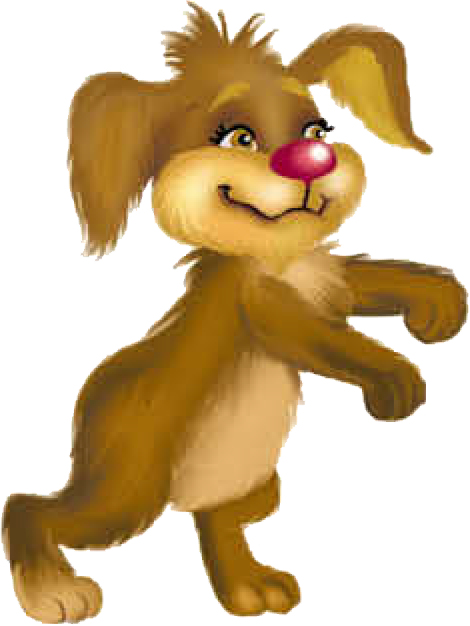 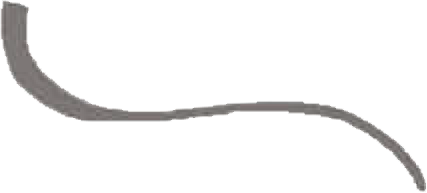 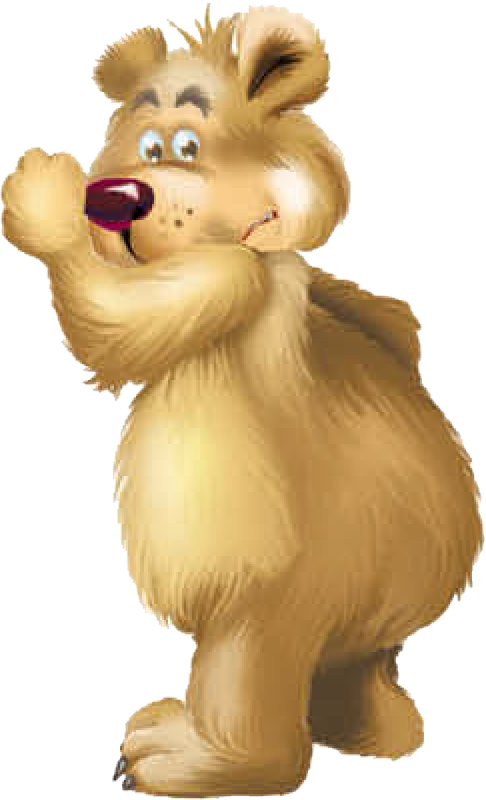 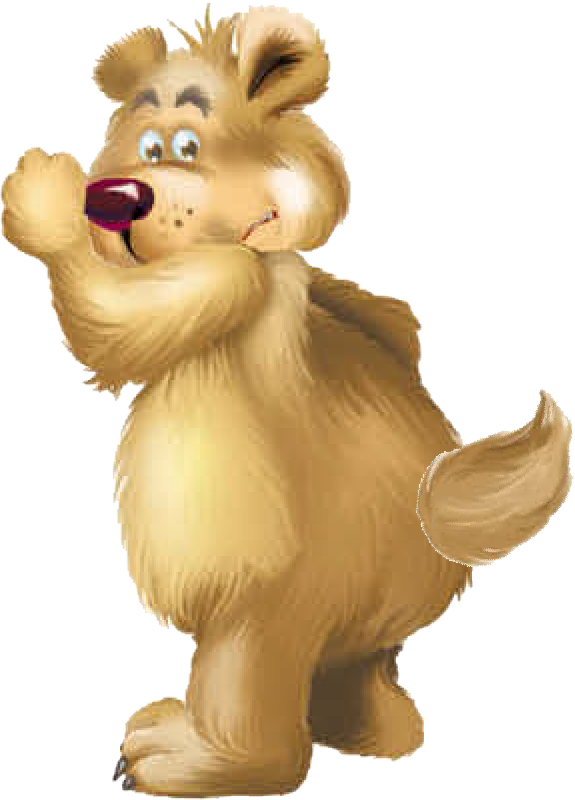 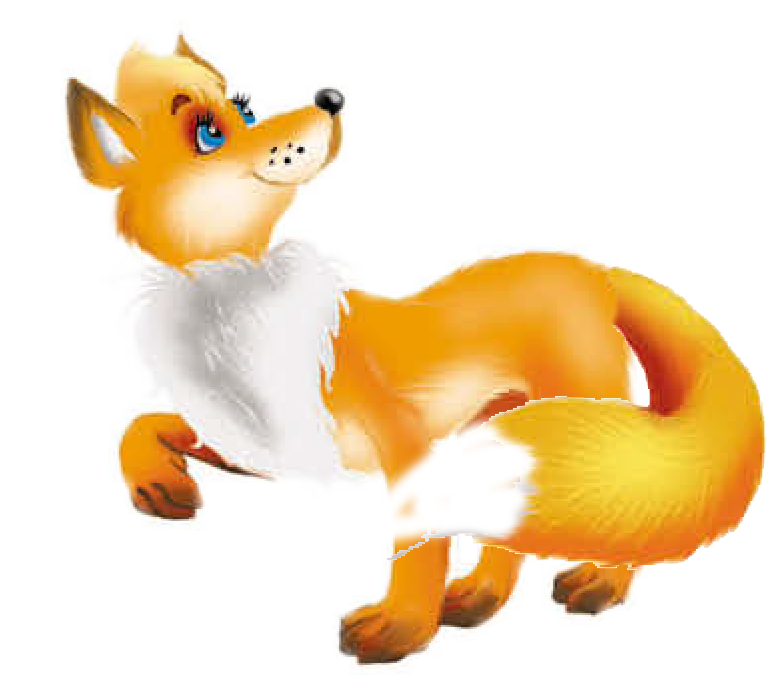 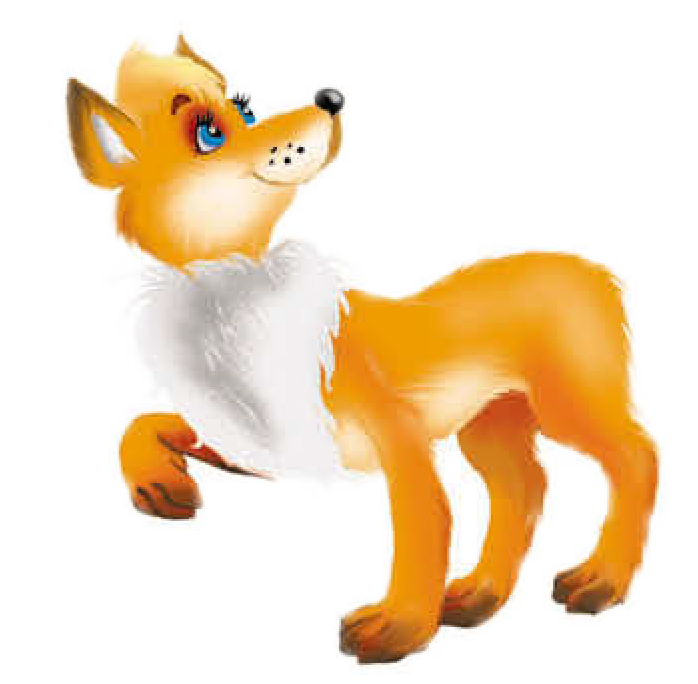 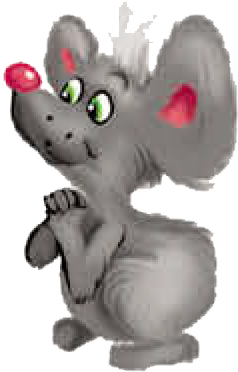 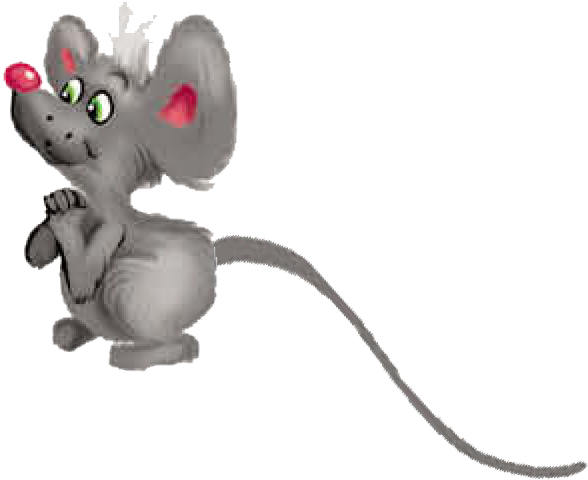 ДАЛЕЕ
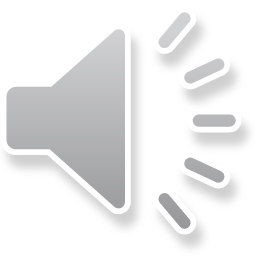 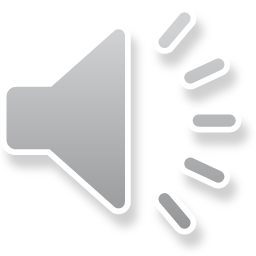 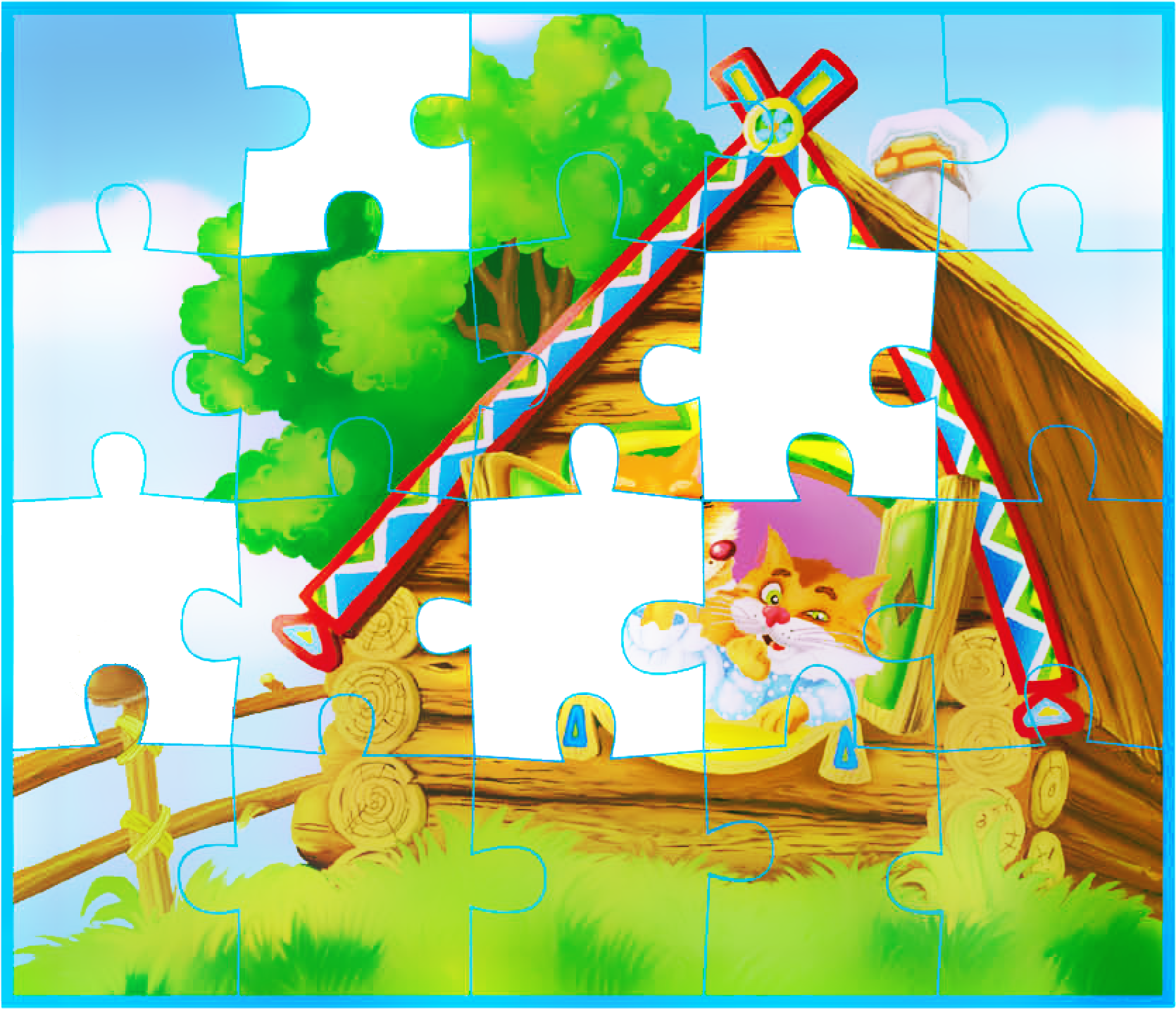 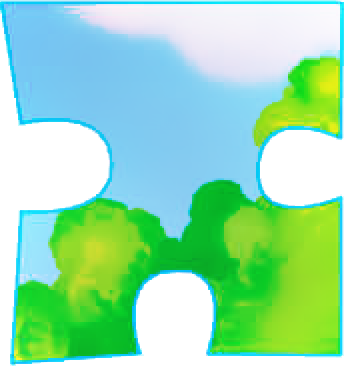 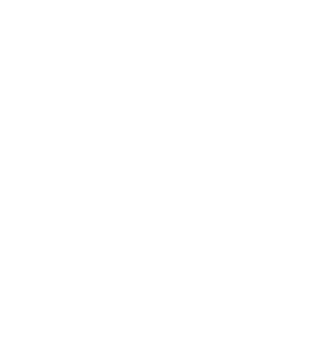 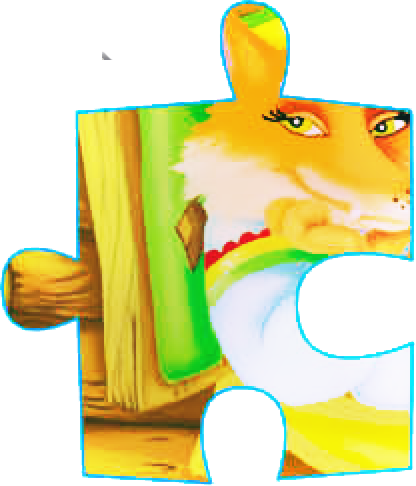 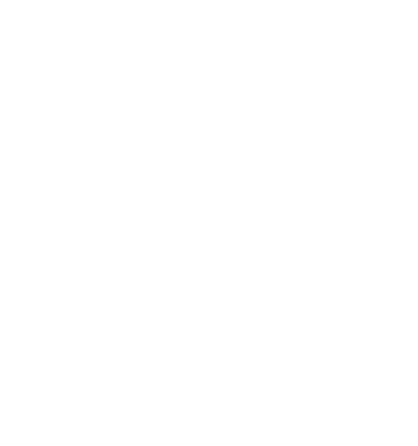 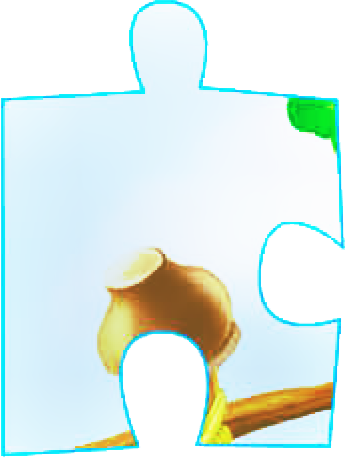 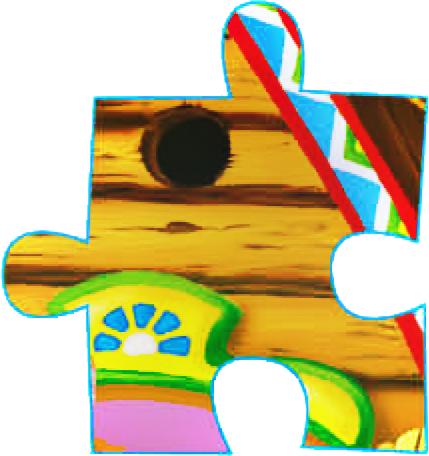 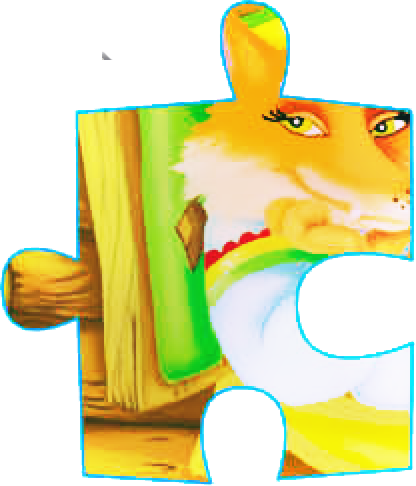 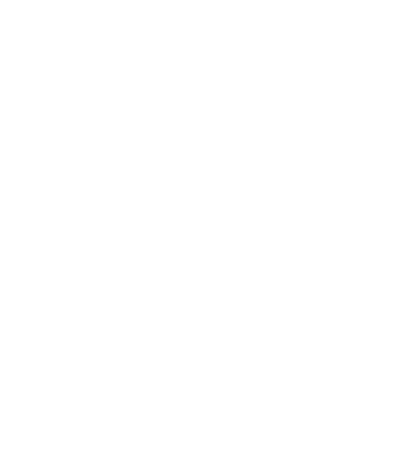 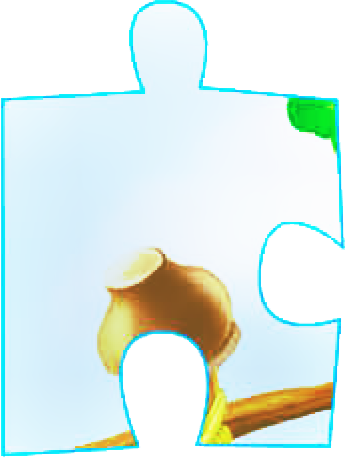 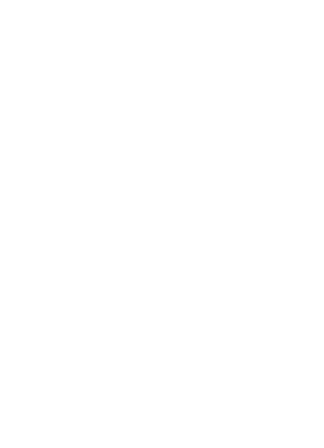 ?
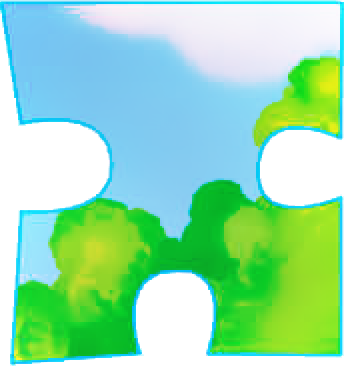 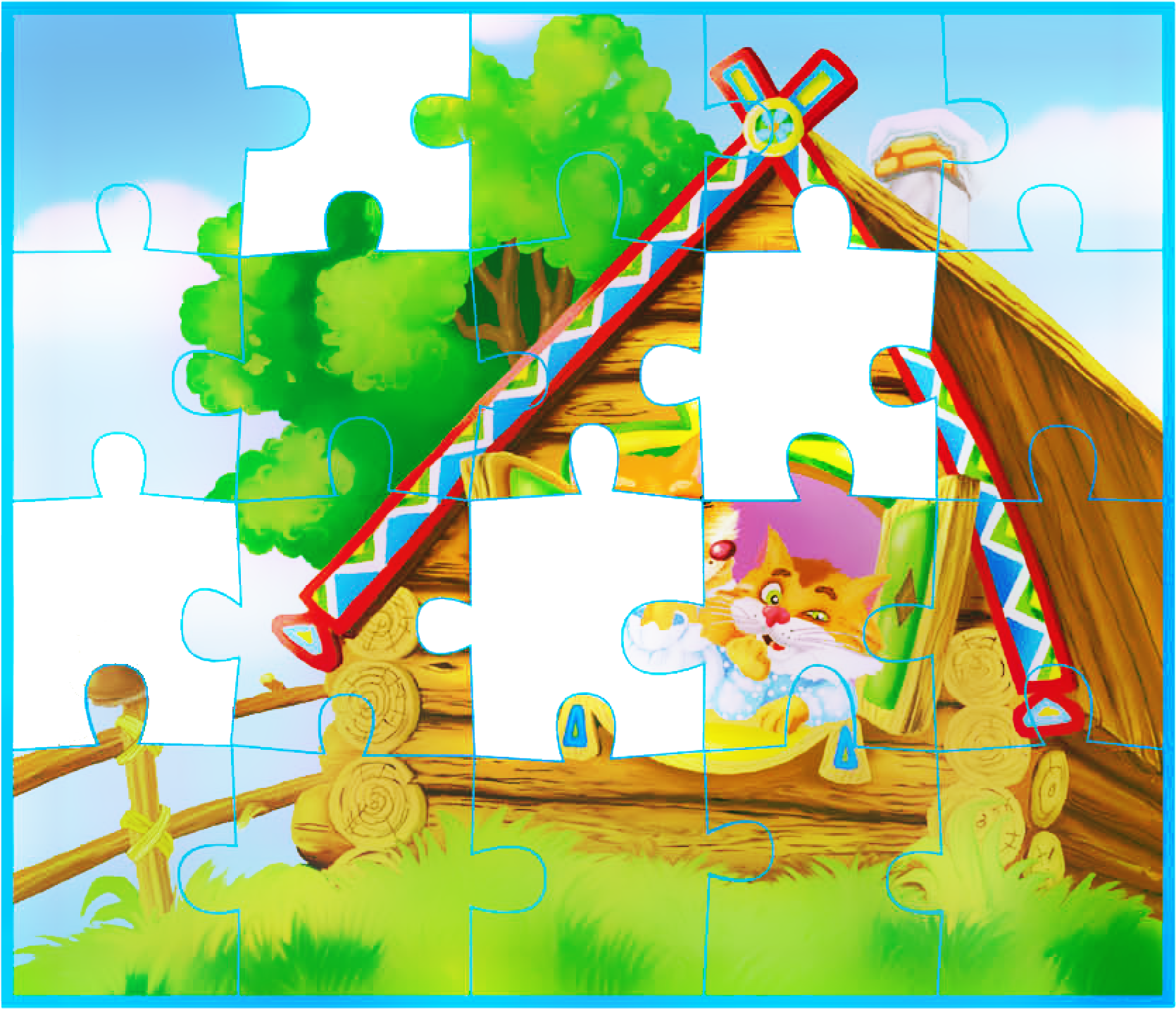 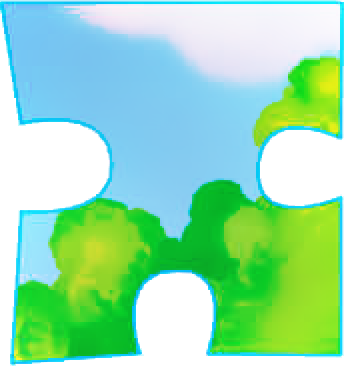 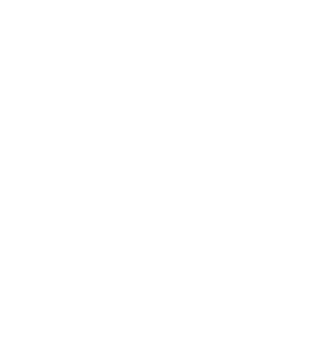 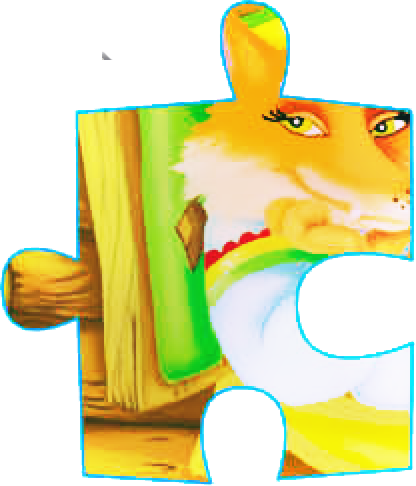 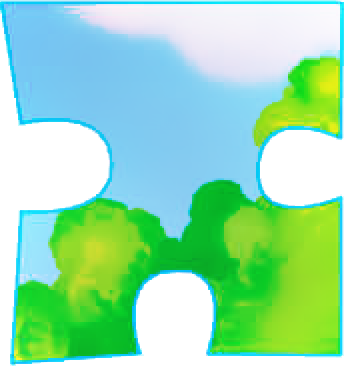 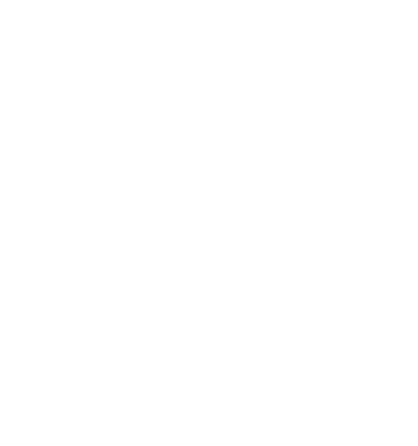 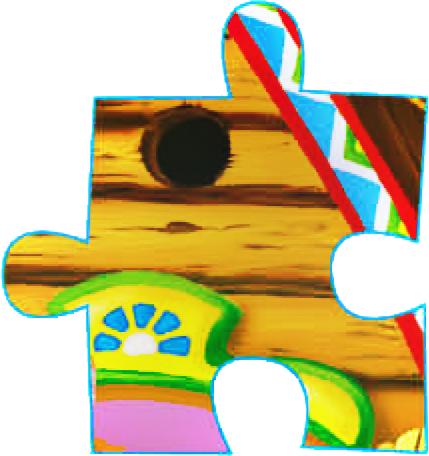 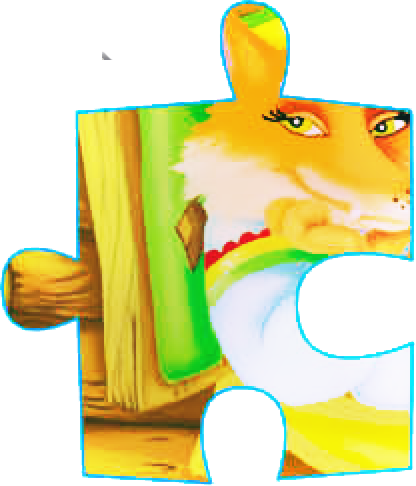 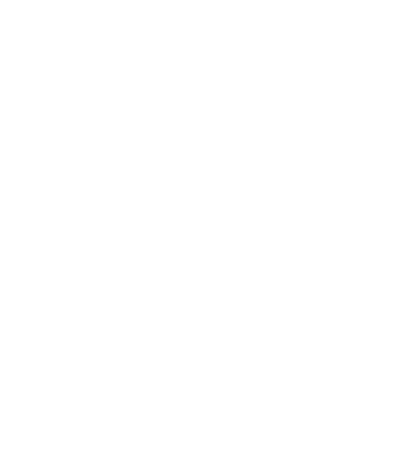 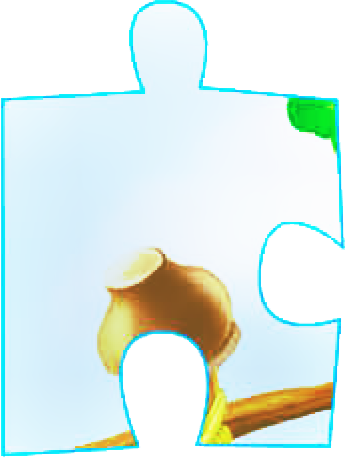 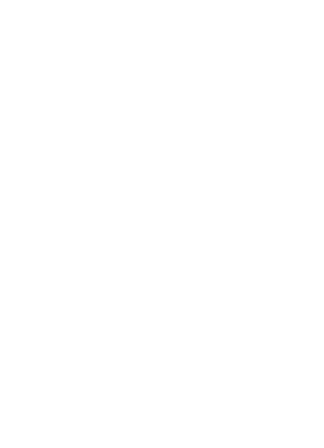 ?
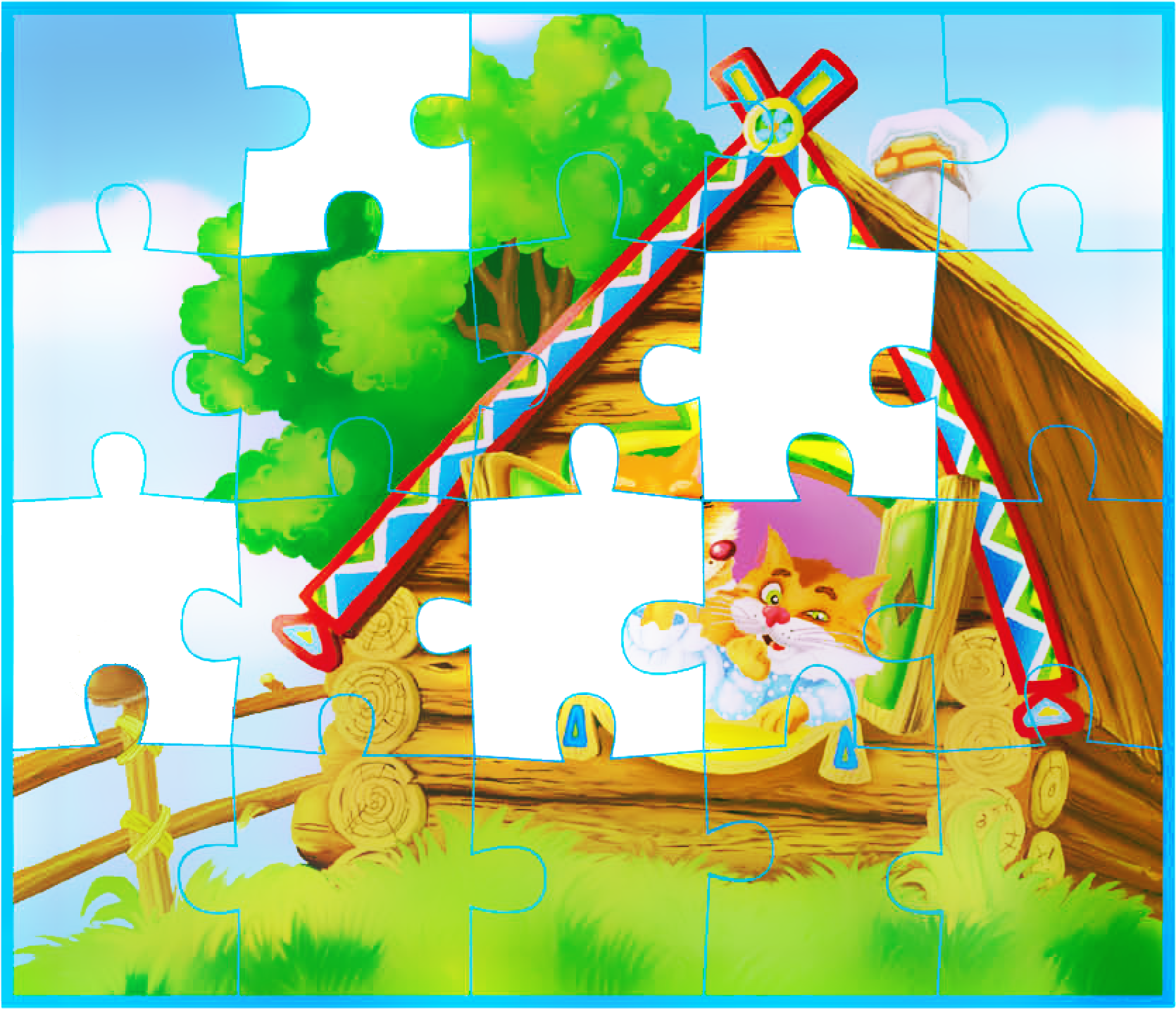 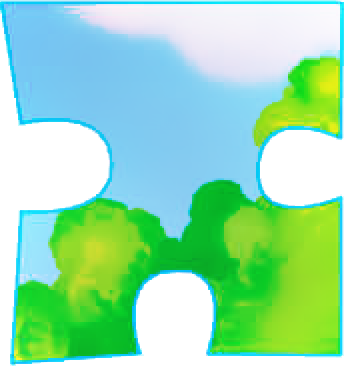 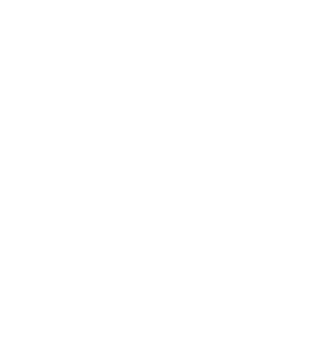 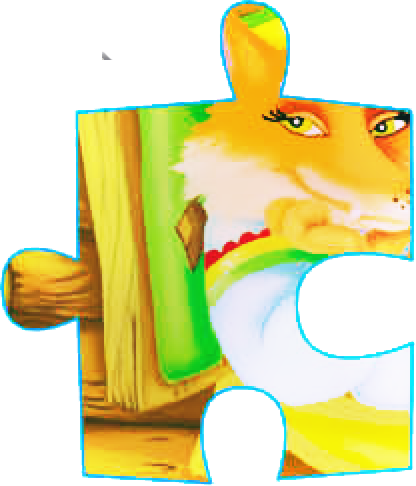 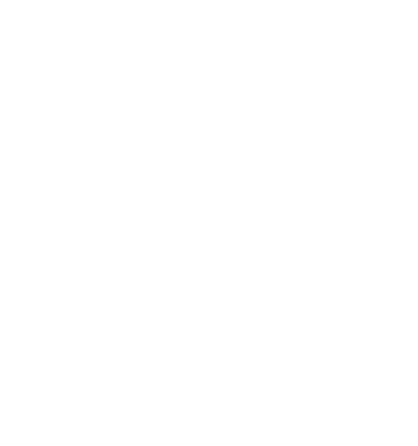 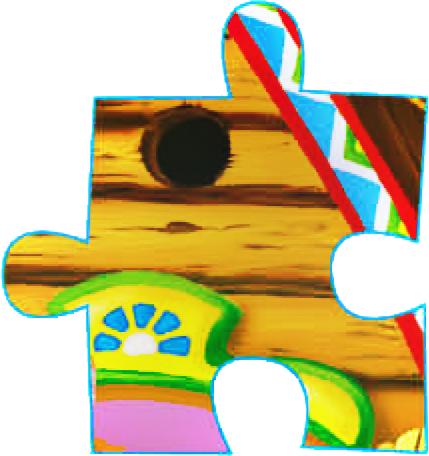 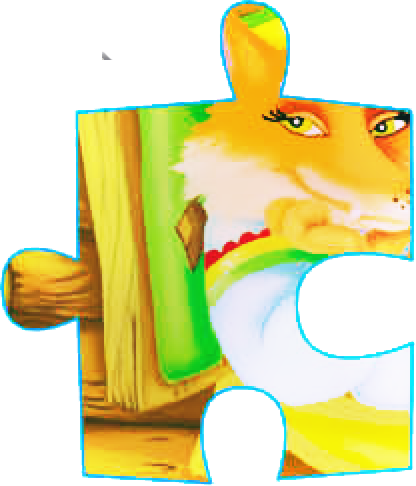 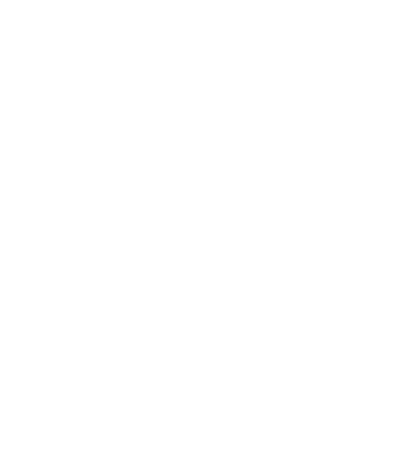 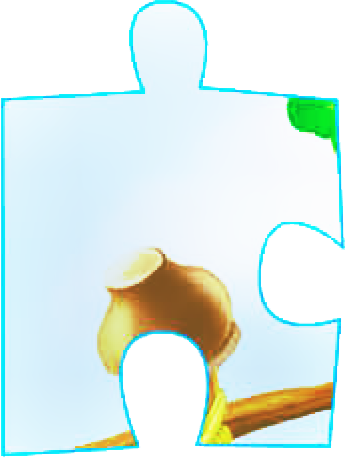 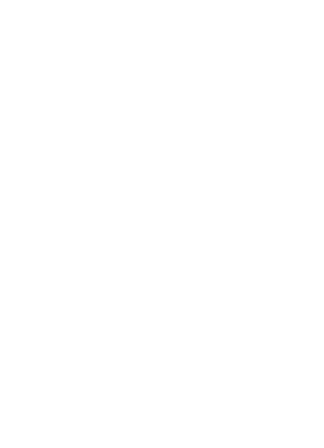 ?
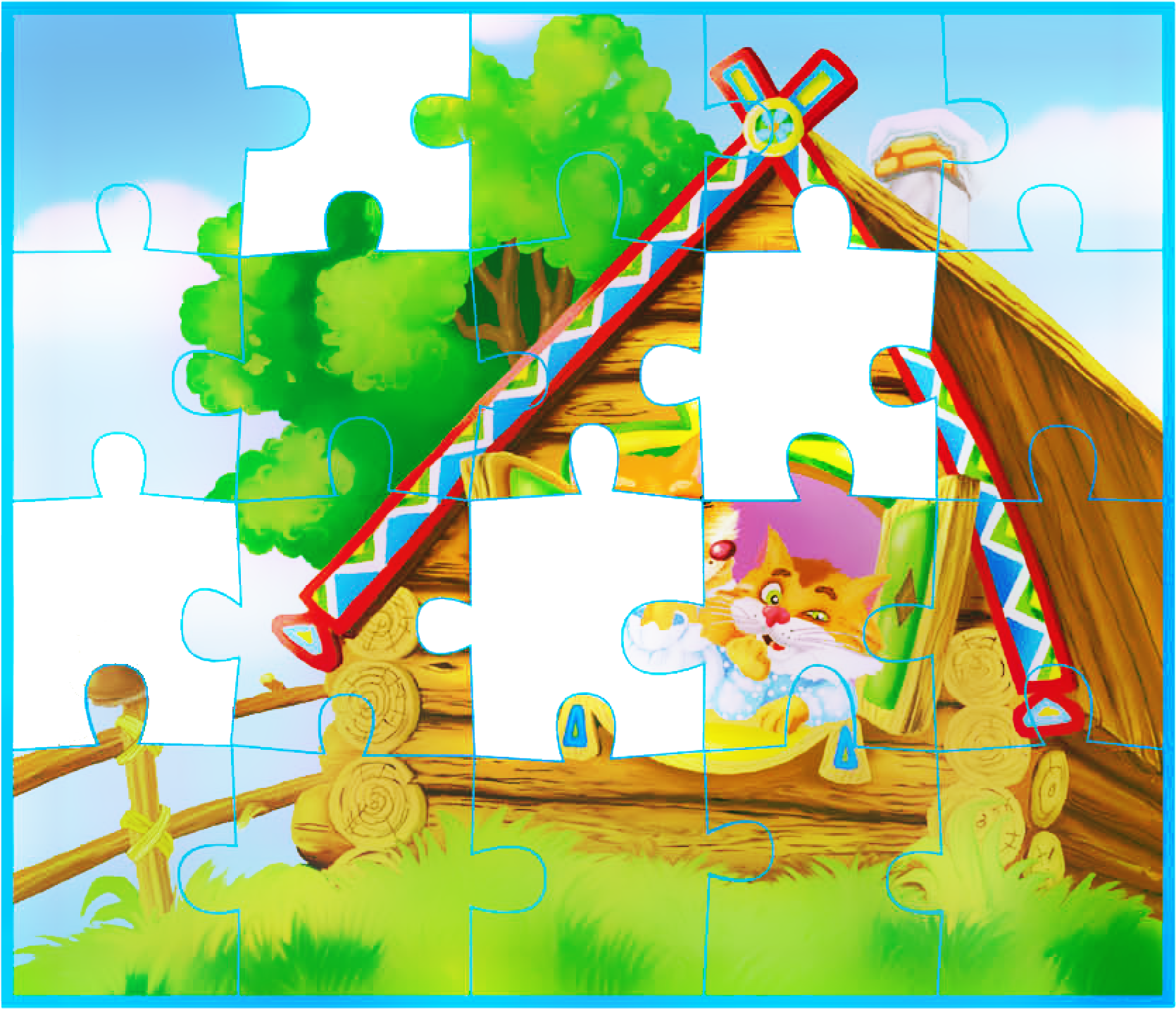 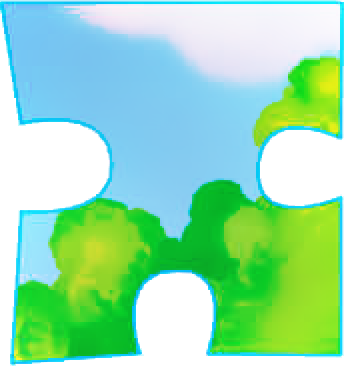 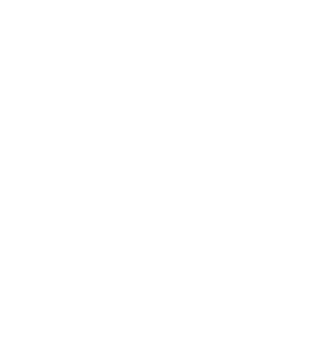 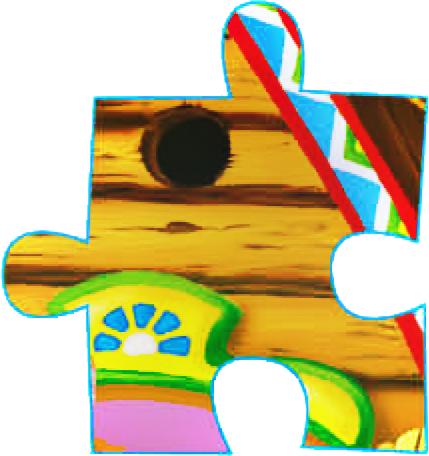 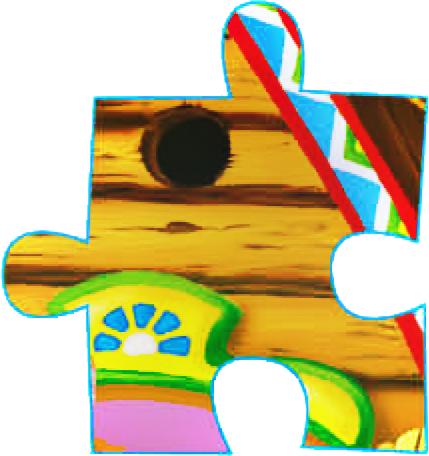 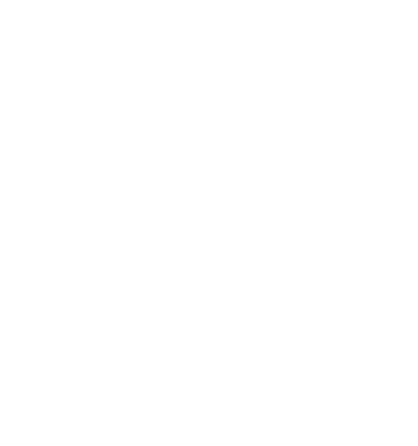 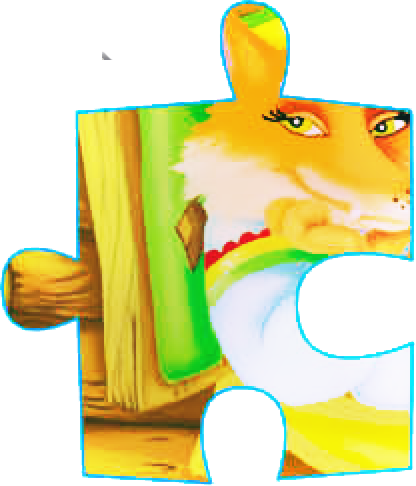 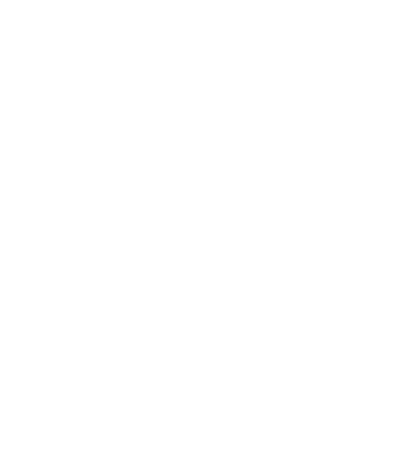 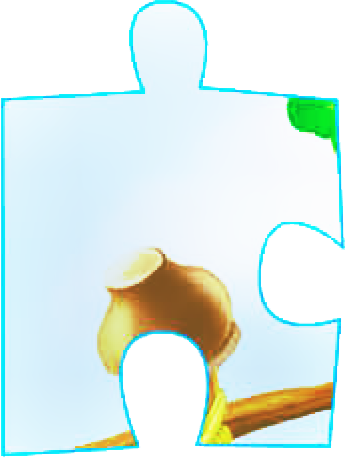 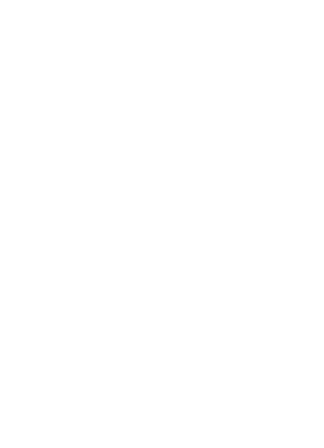 ДАЛЕЕ
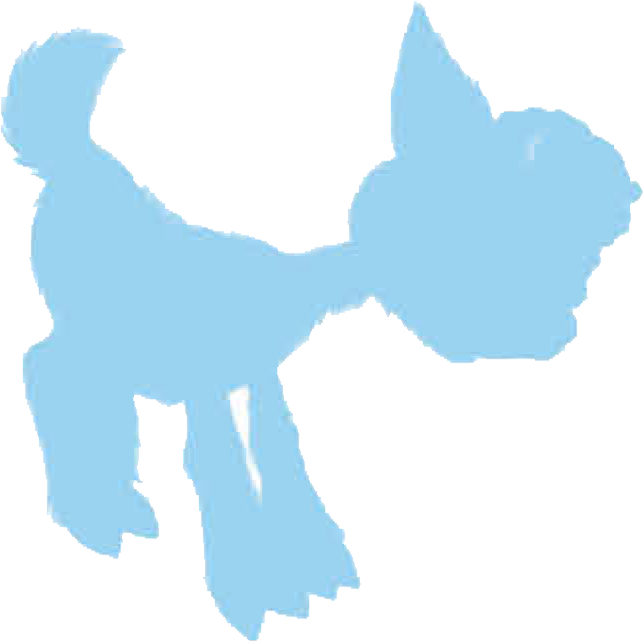 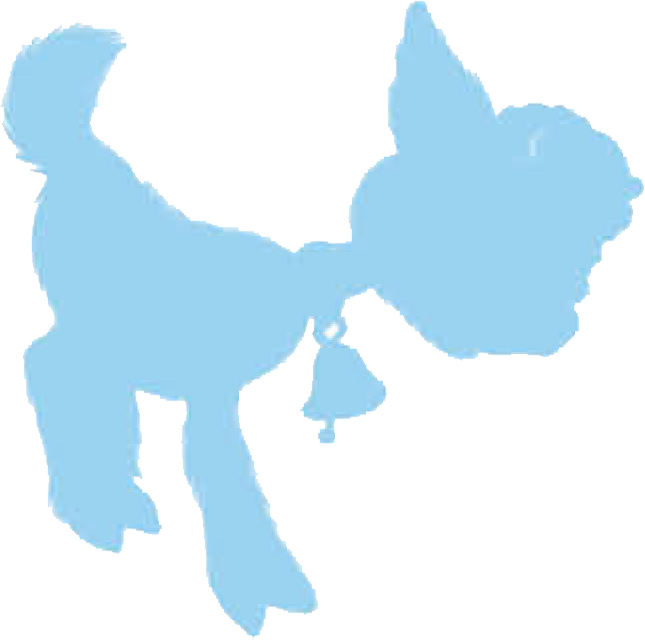 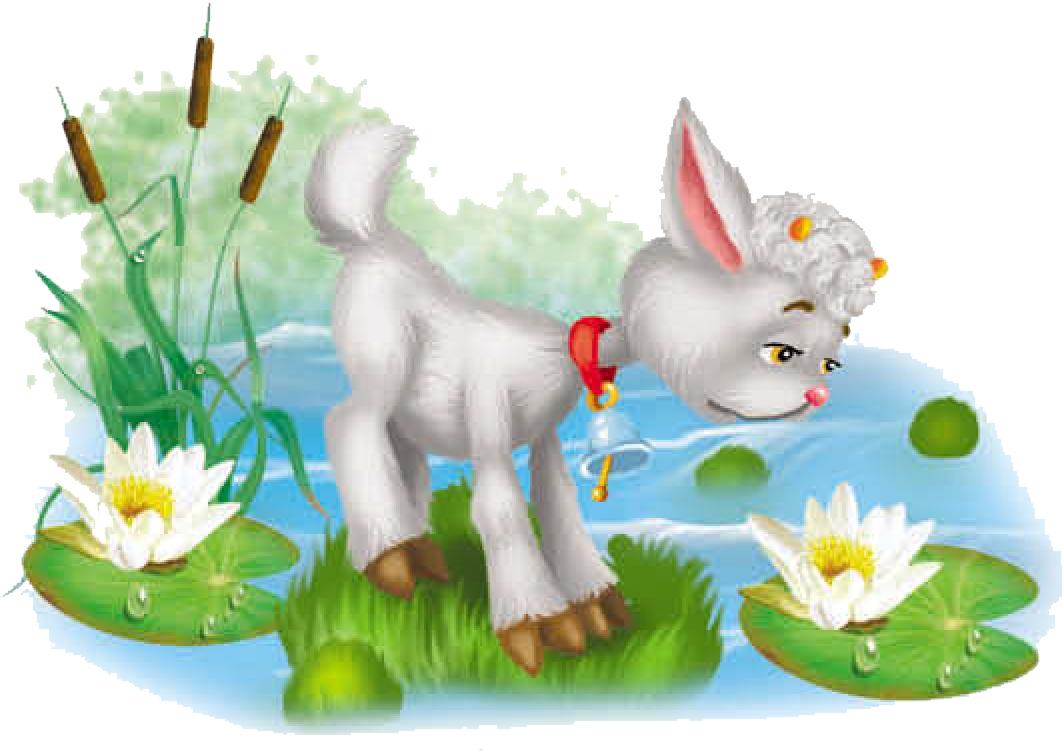 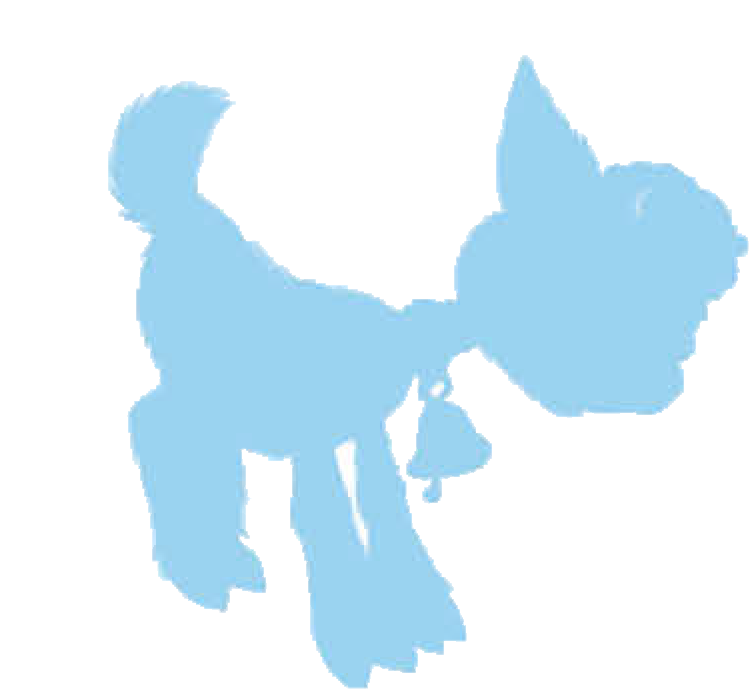 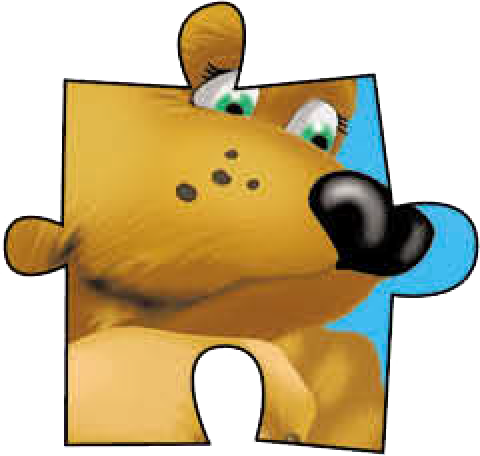 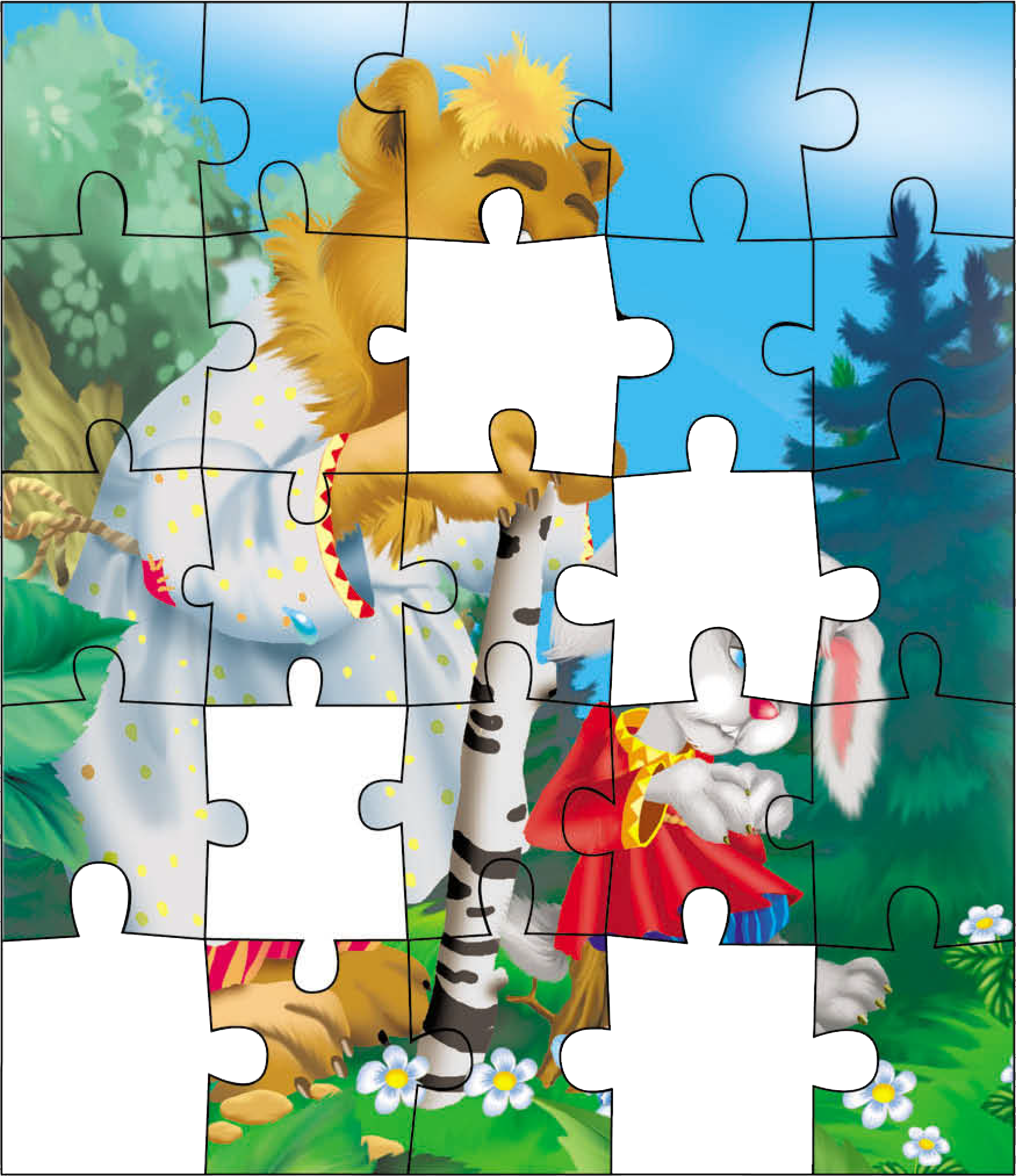 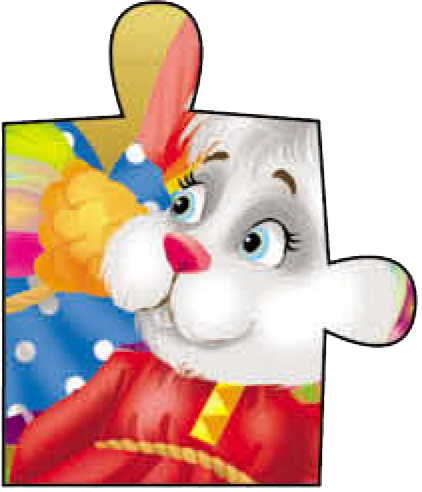 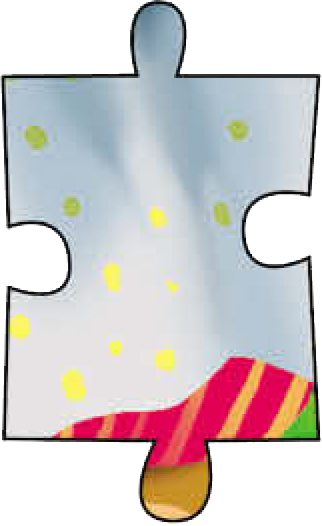 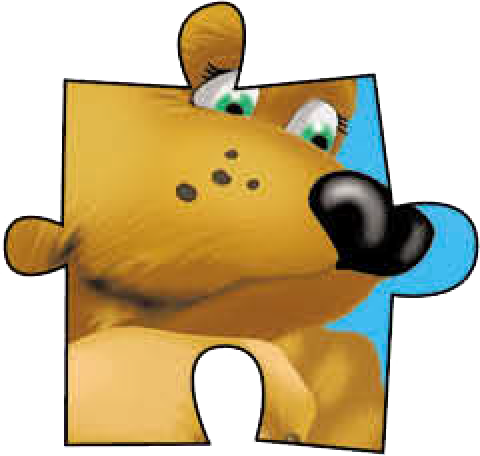 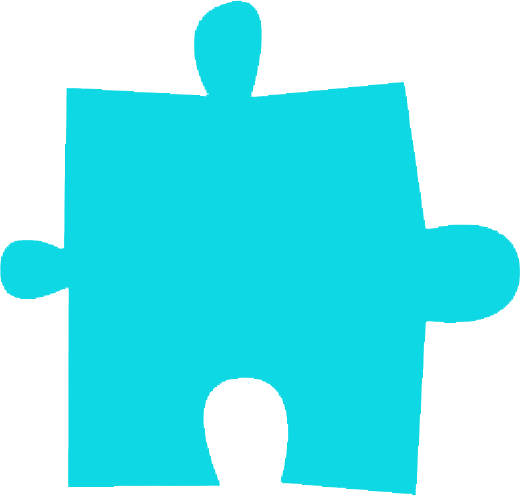 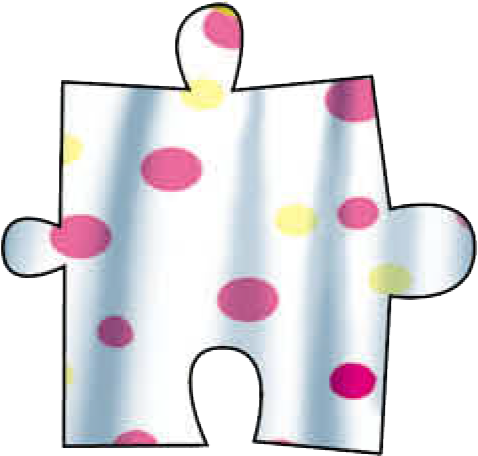 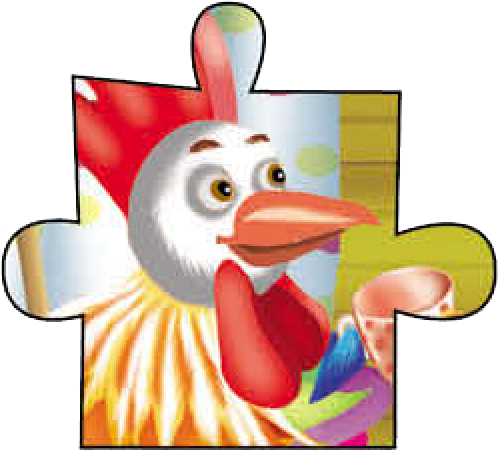 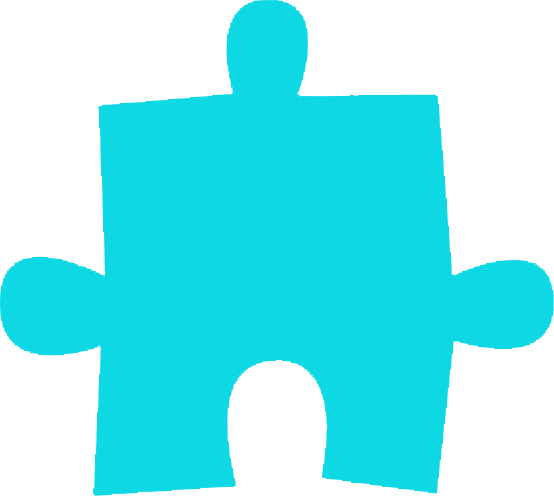 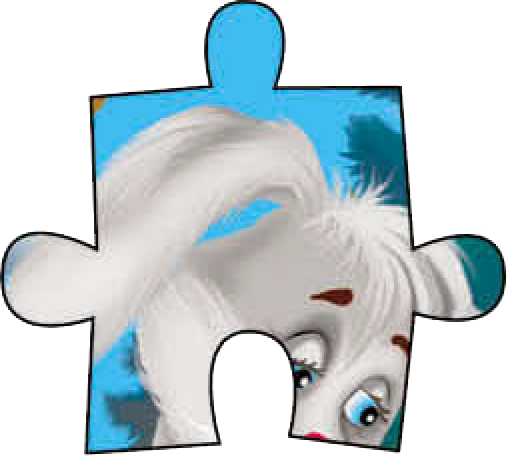 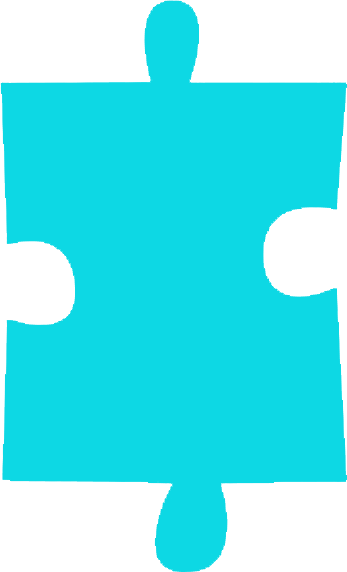 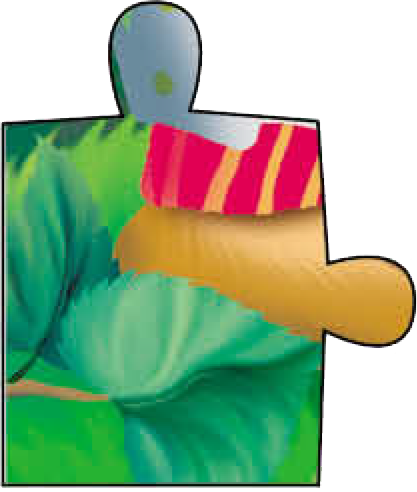 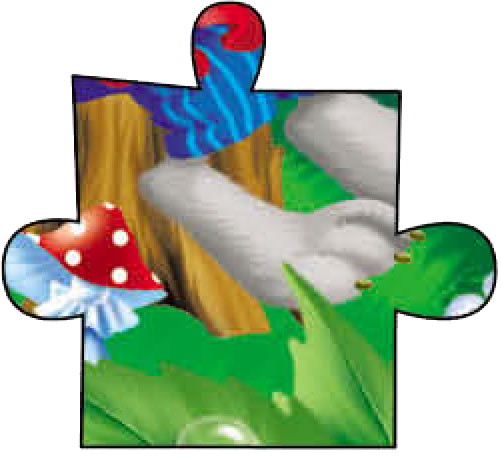 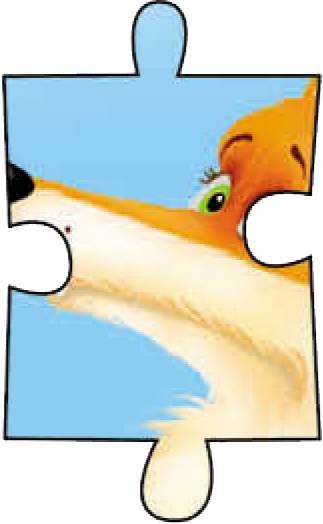 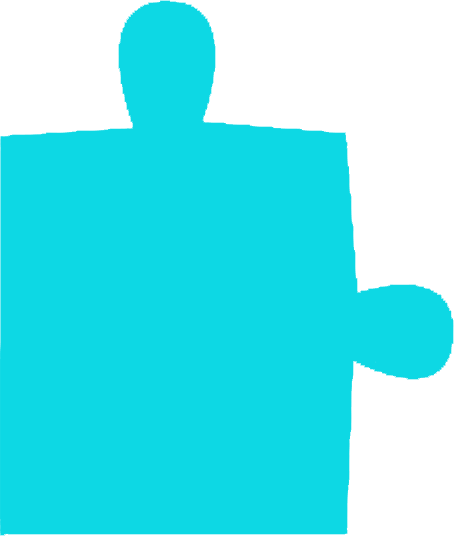 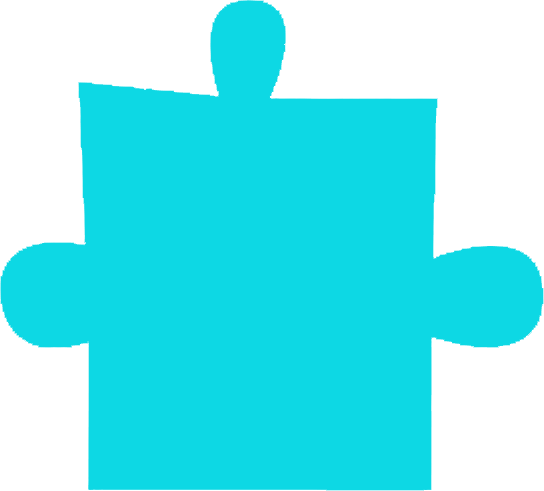 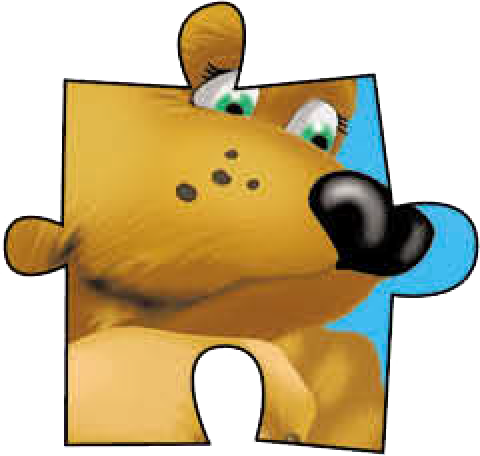 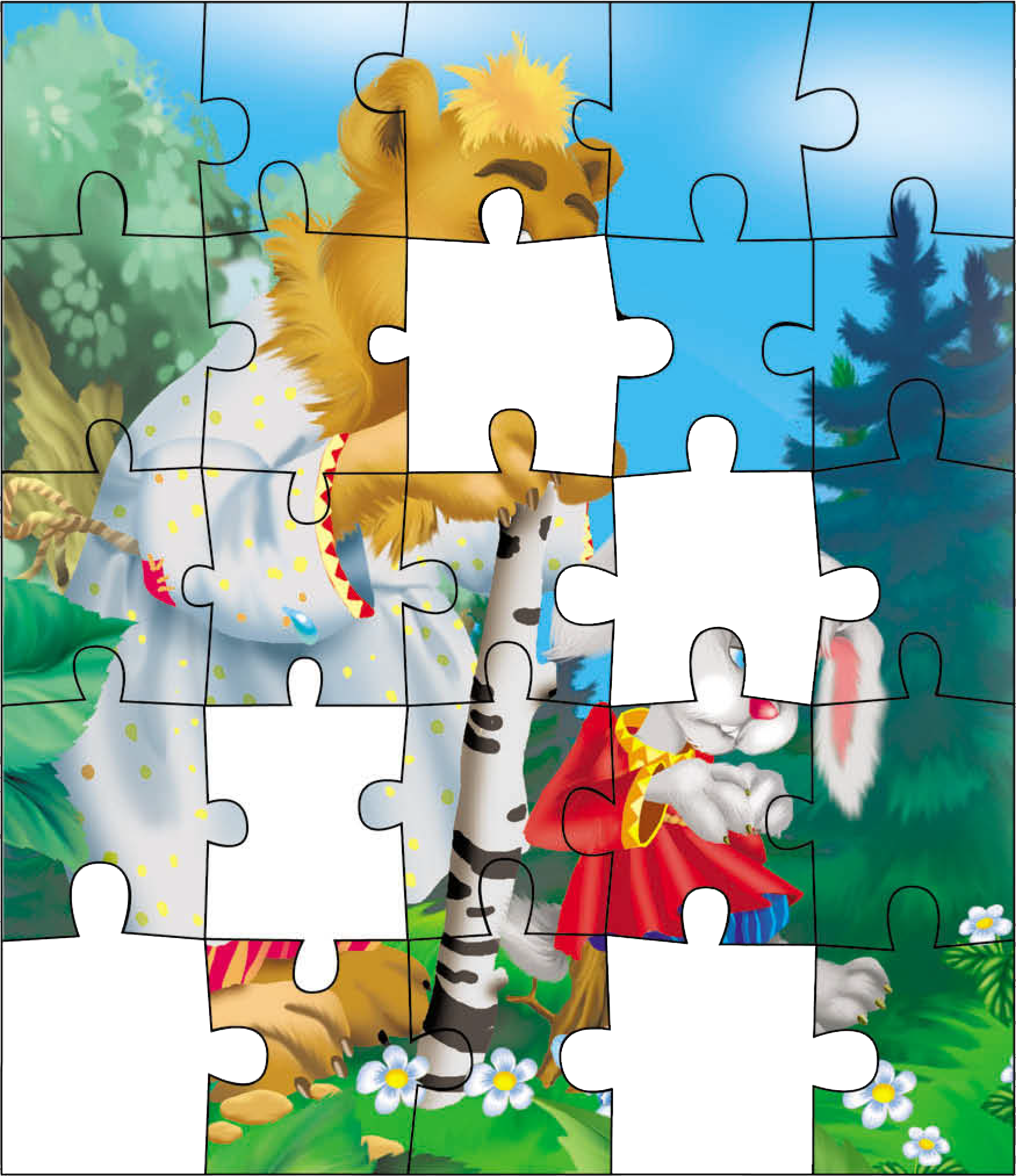 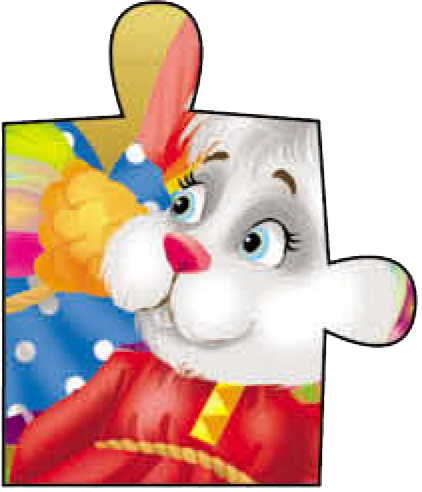 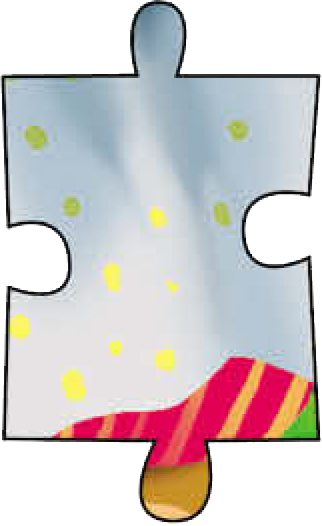 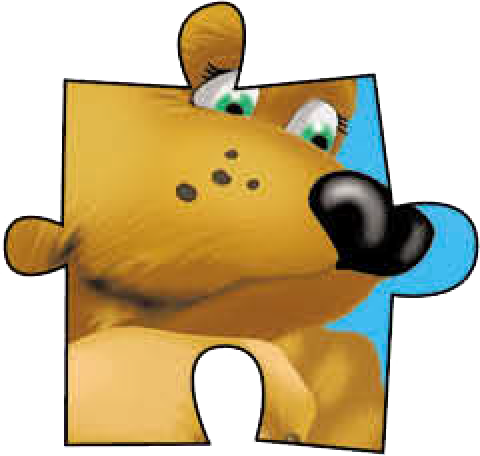 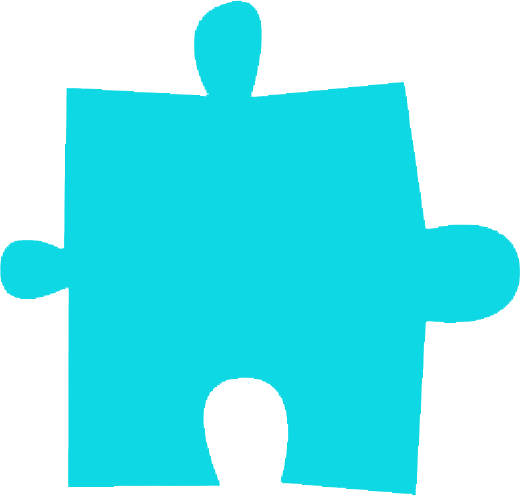 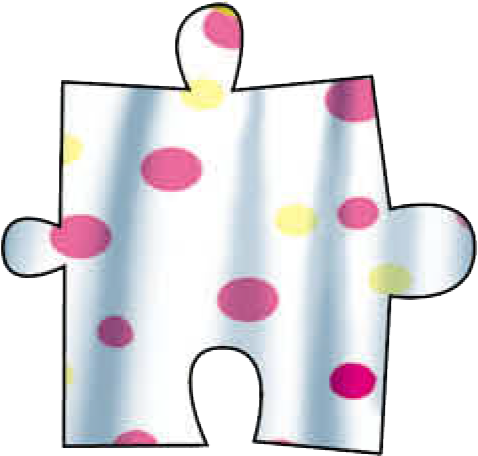 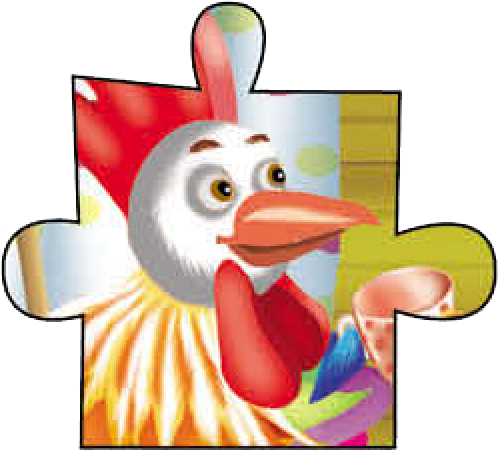 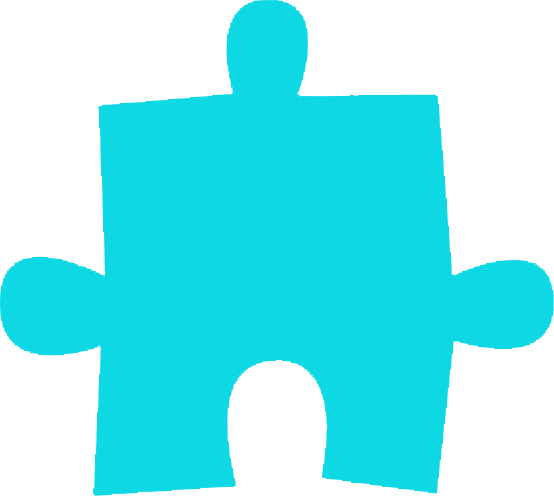 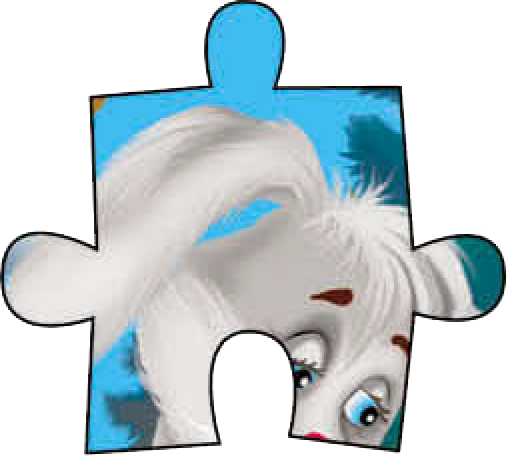 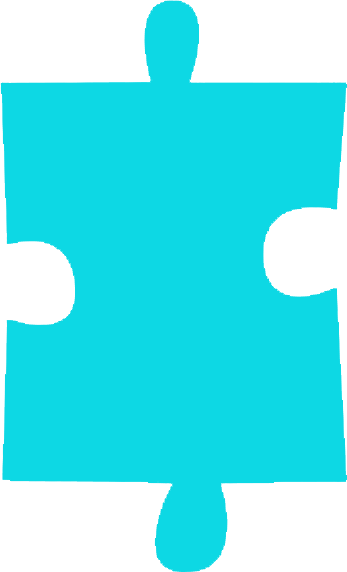 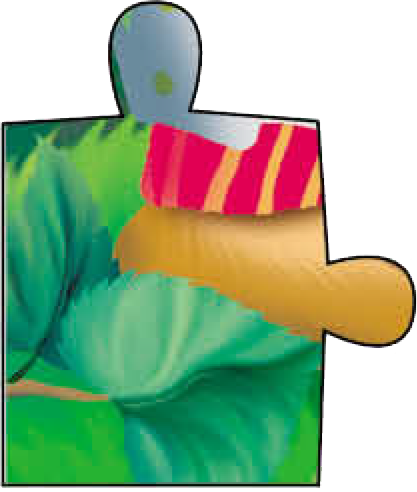 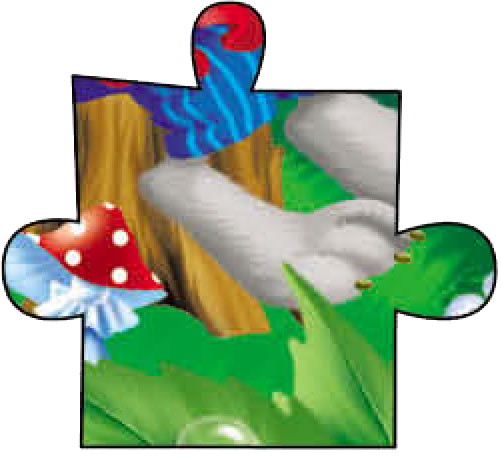 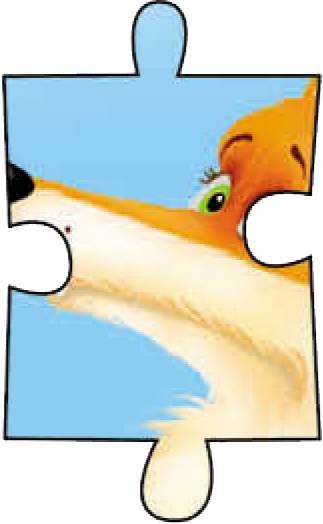 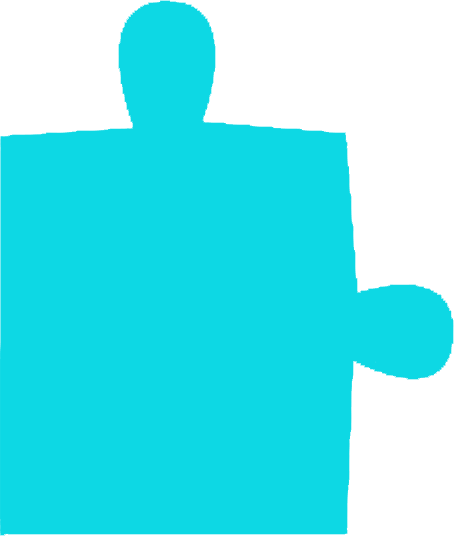 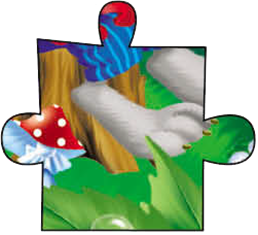 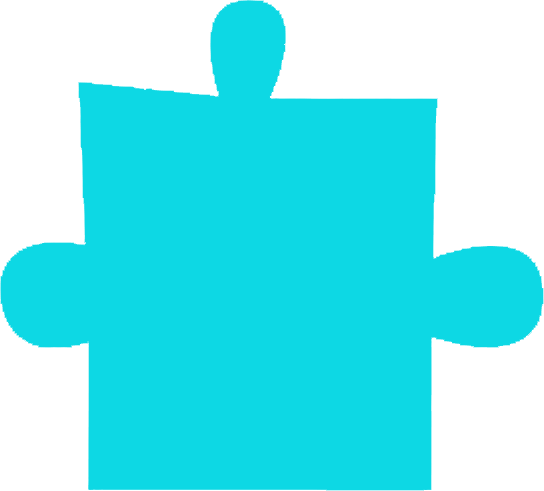 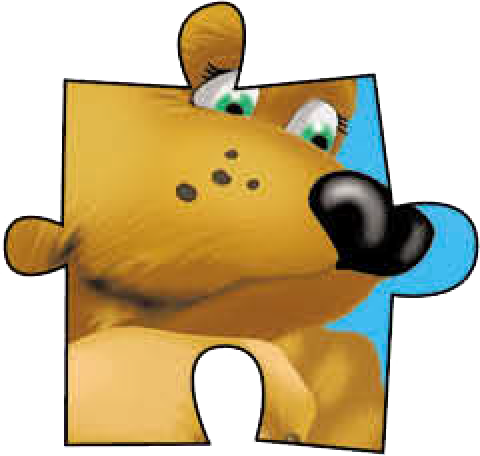 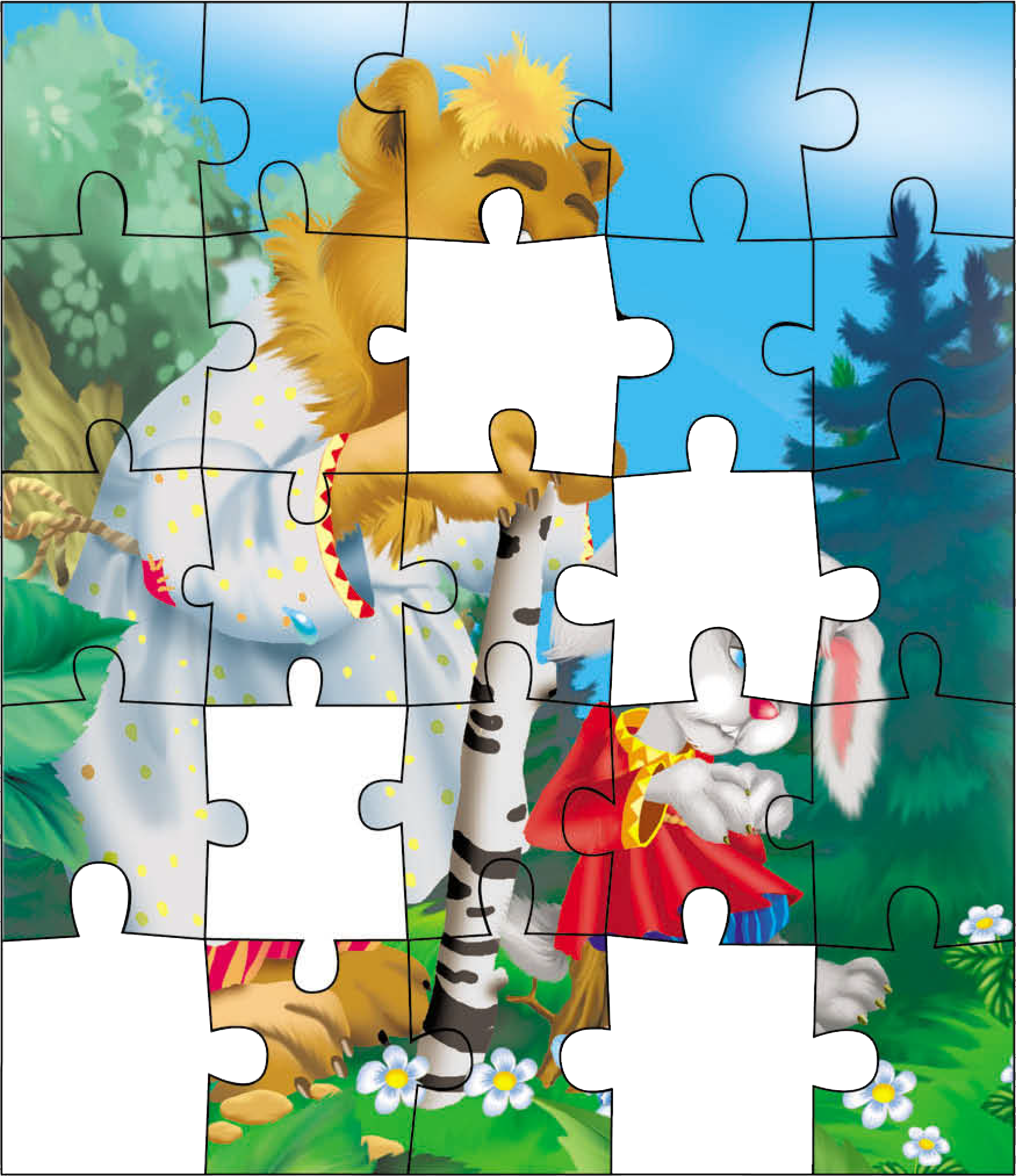 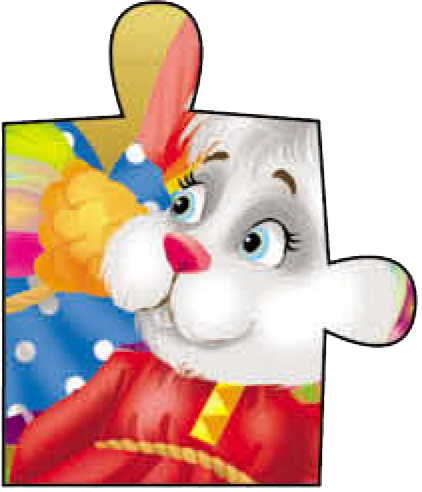 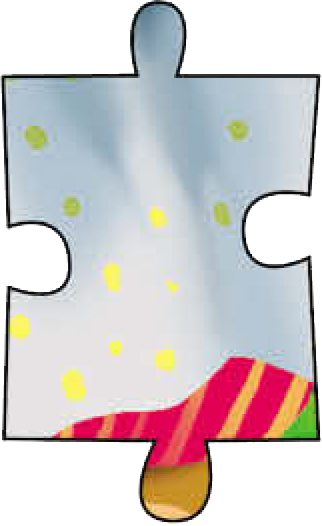 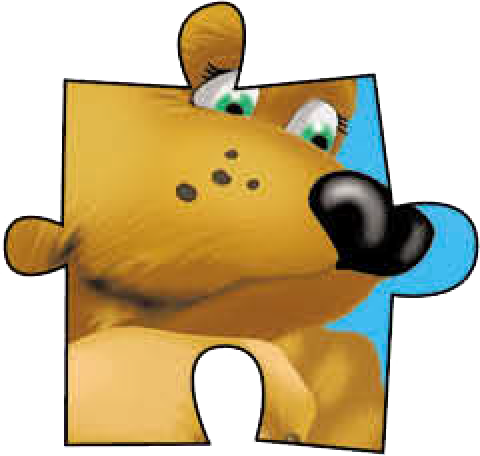 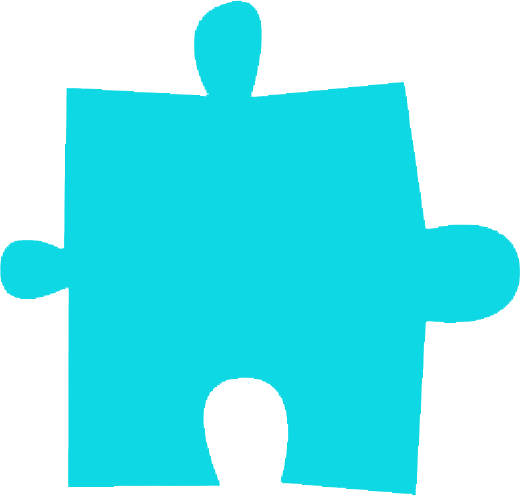 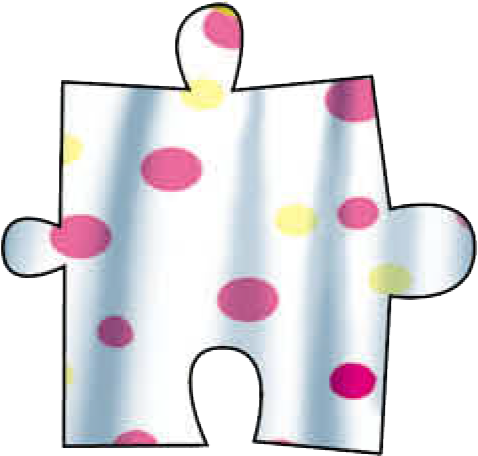 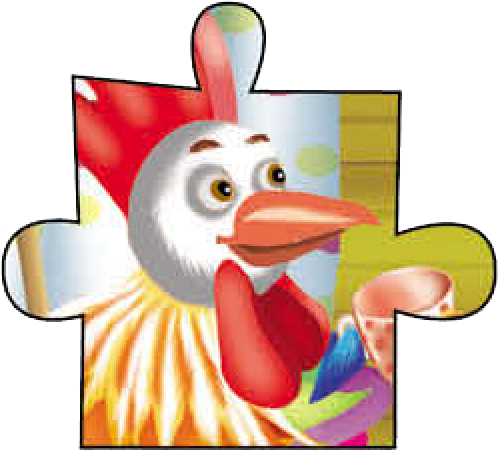 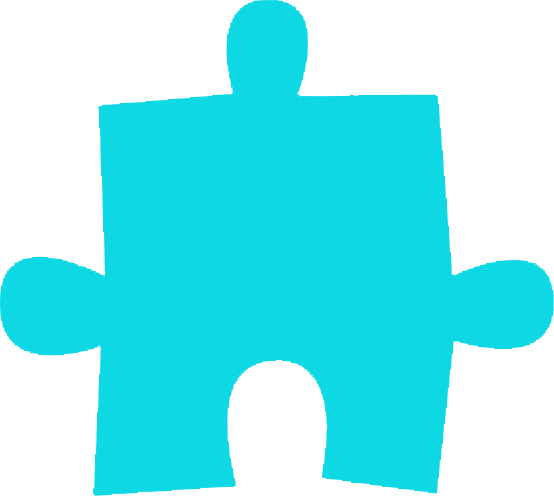 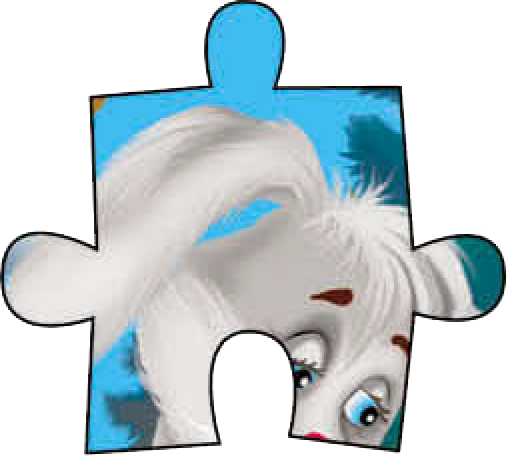 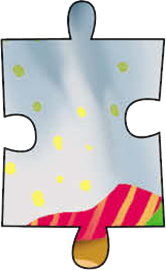 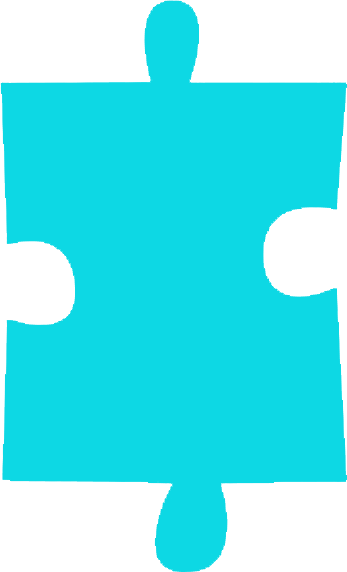 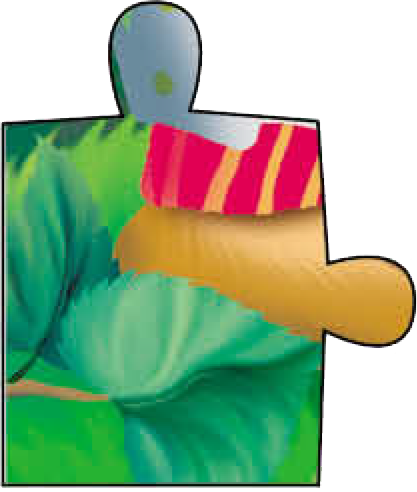 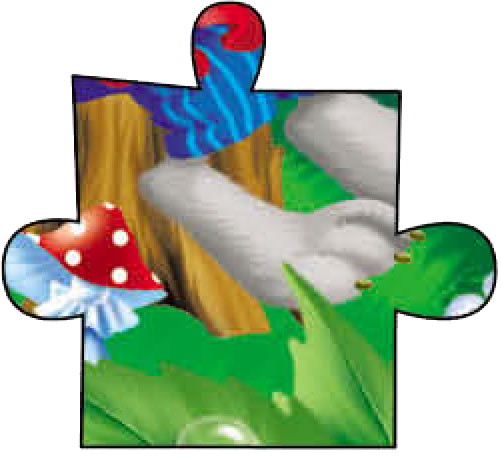 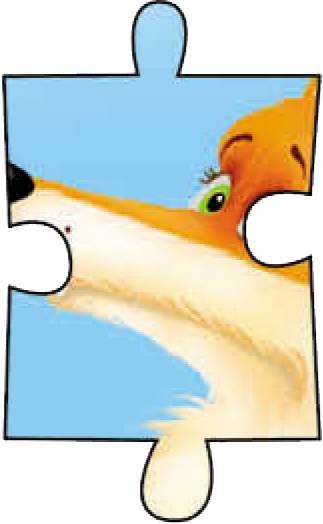 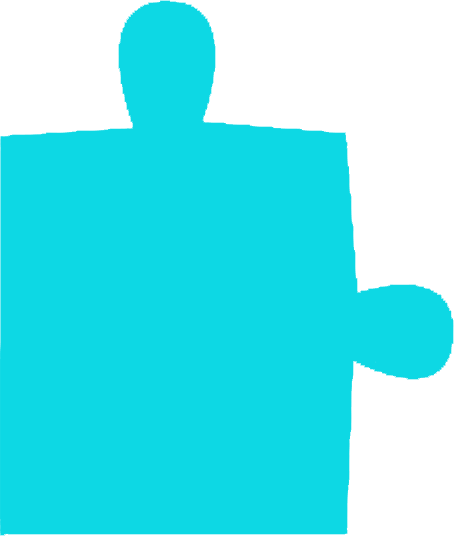 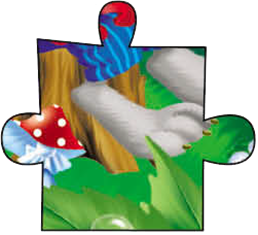 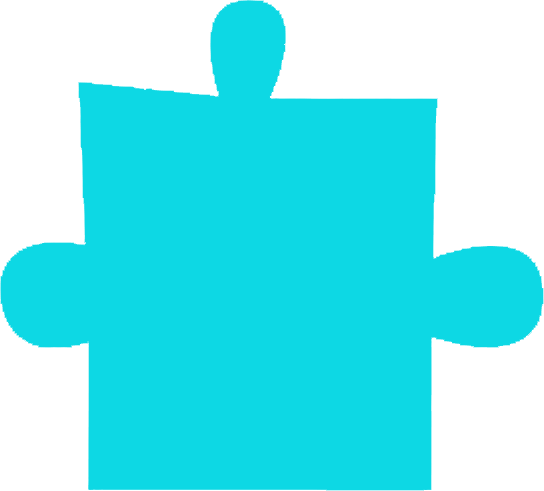 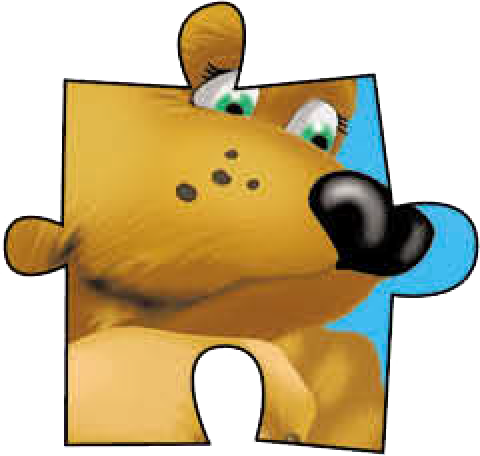 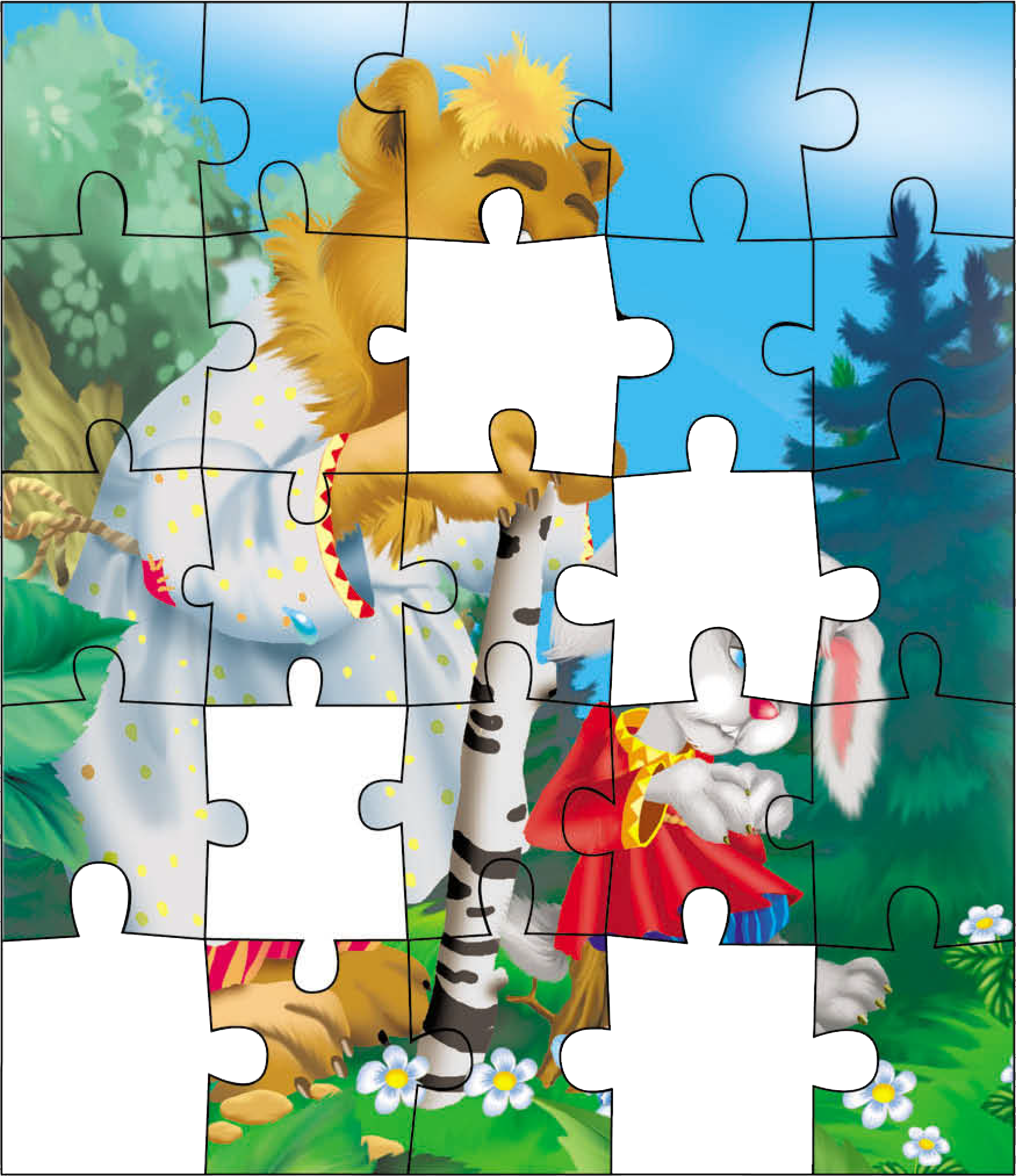 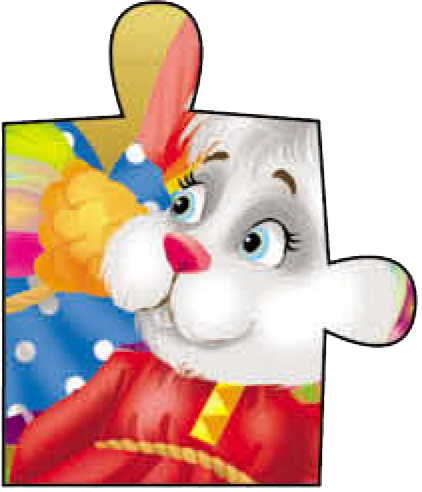 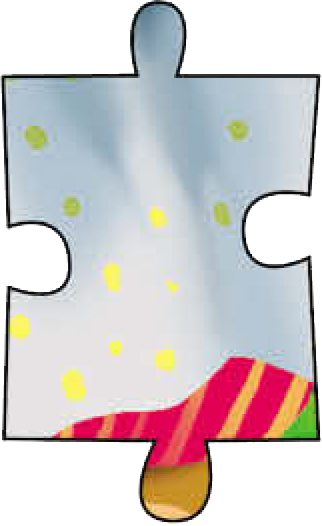 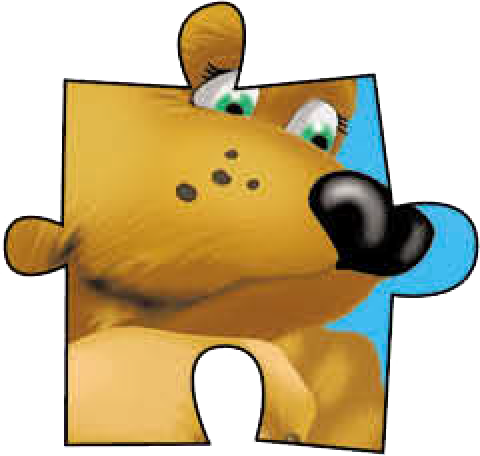 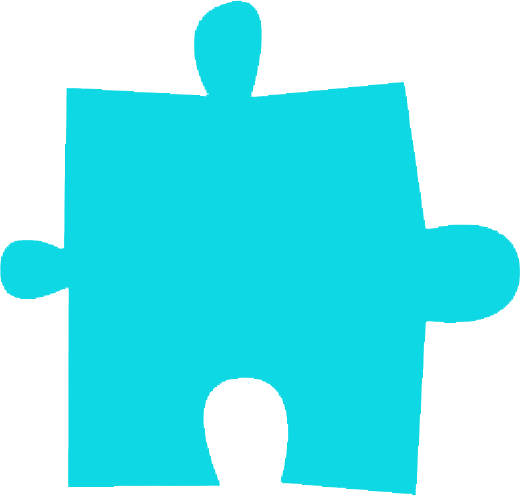 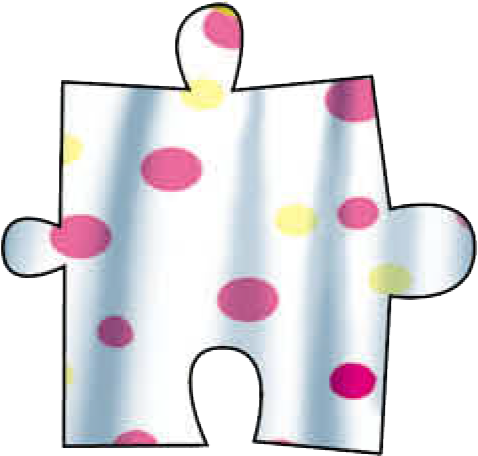 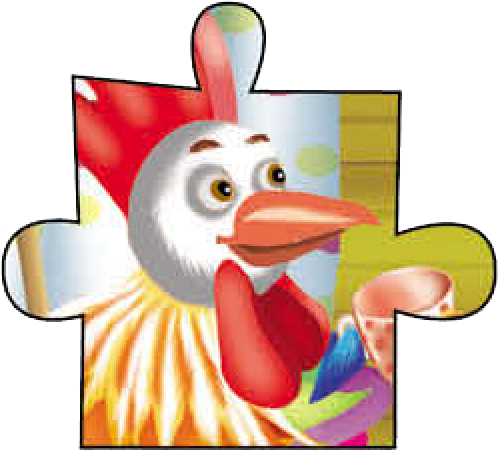 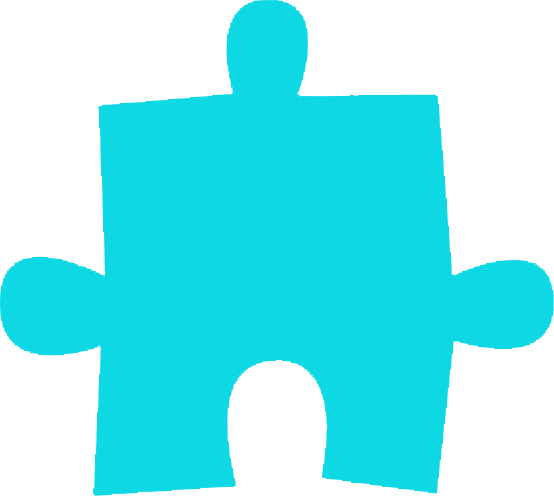 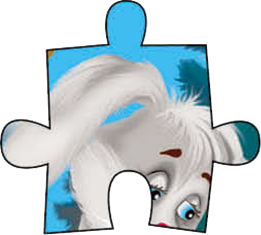 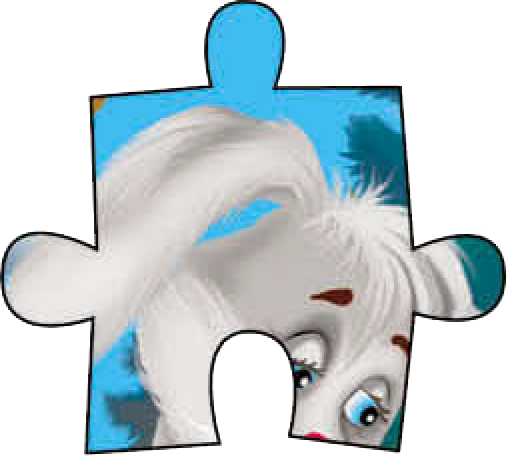 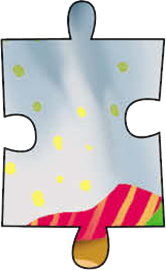 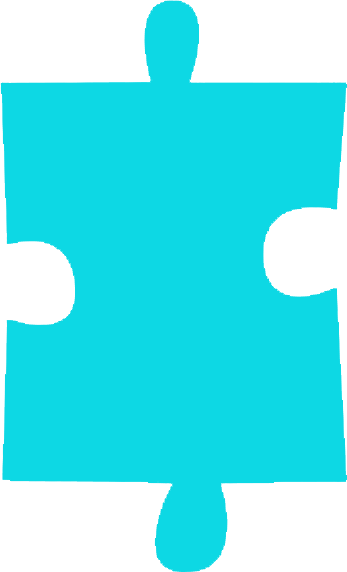 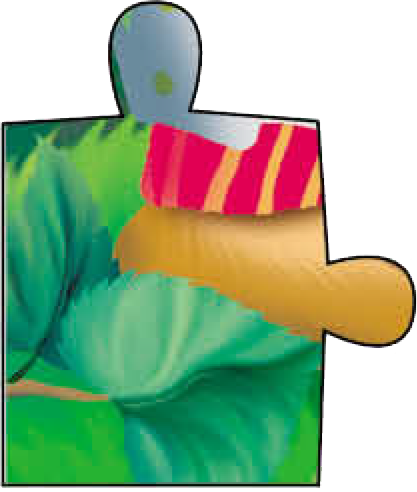 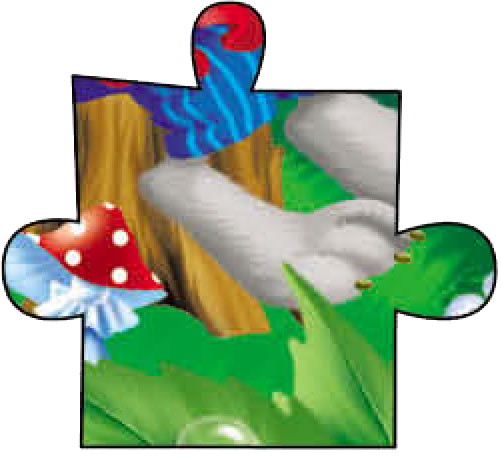 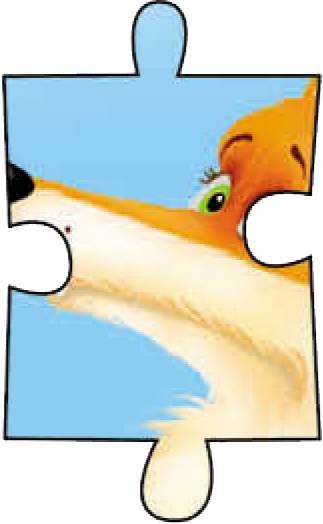 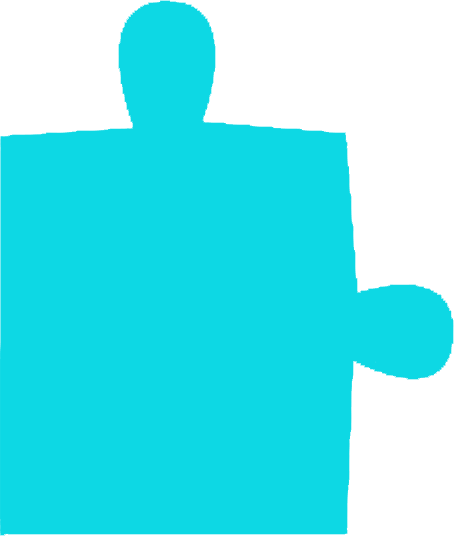 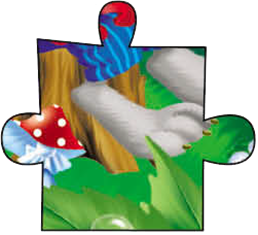 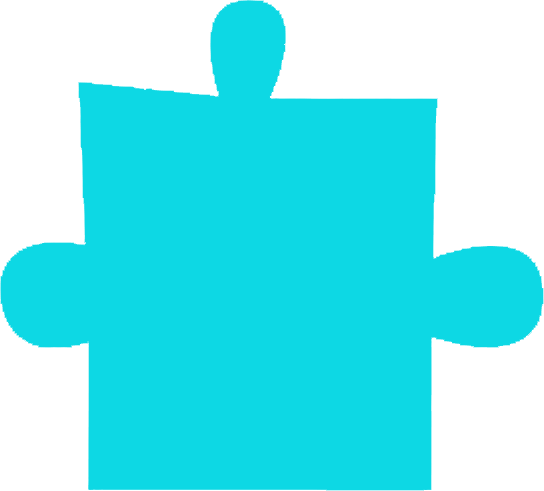 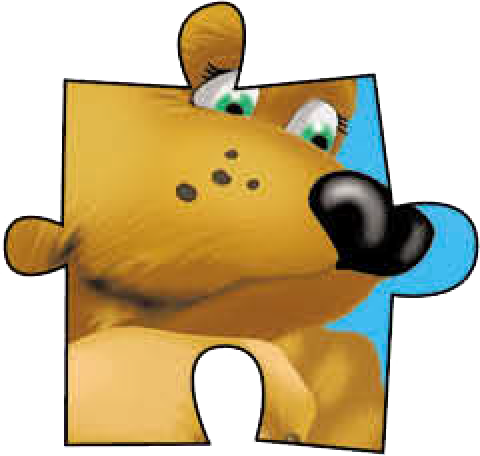 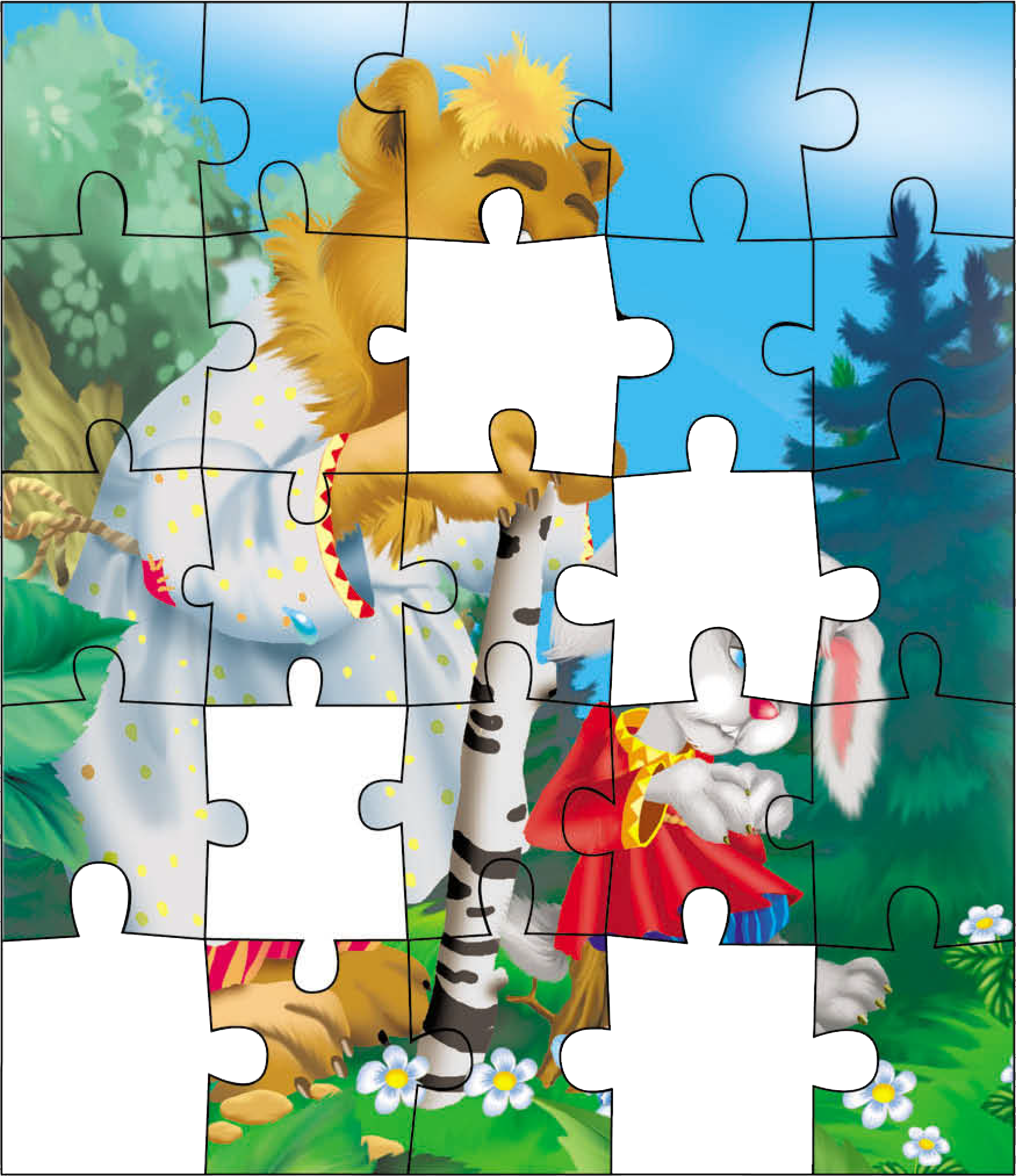 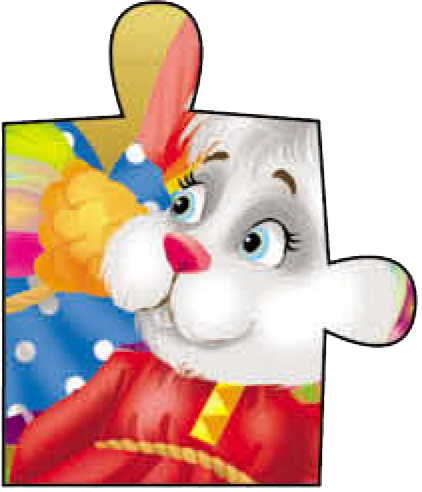 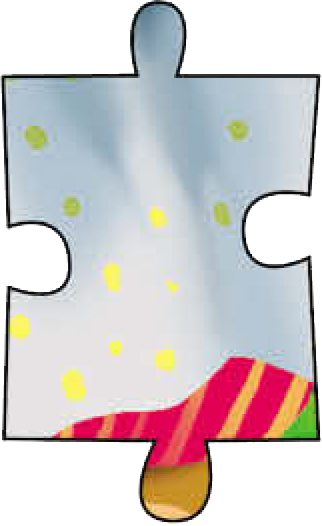 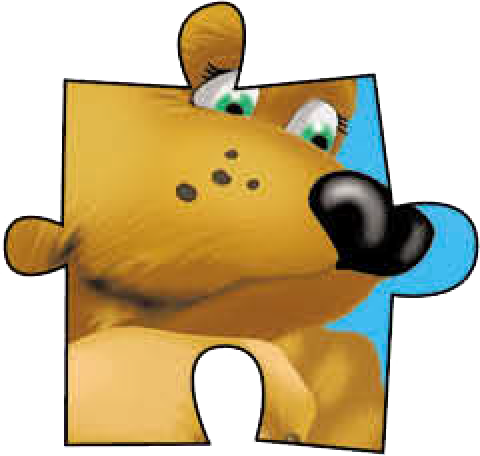 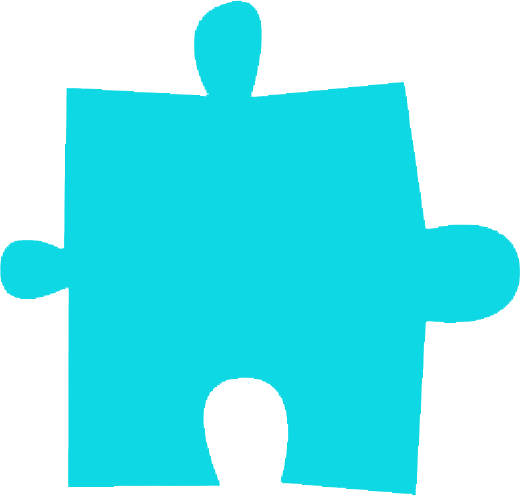 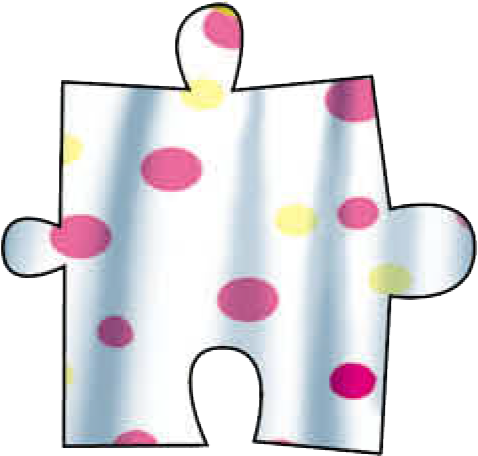 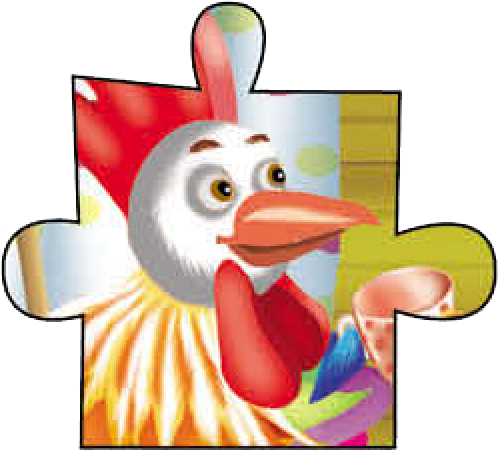 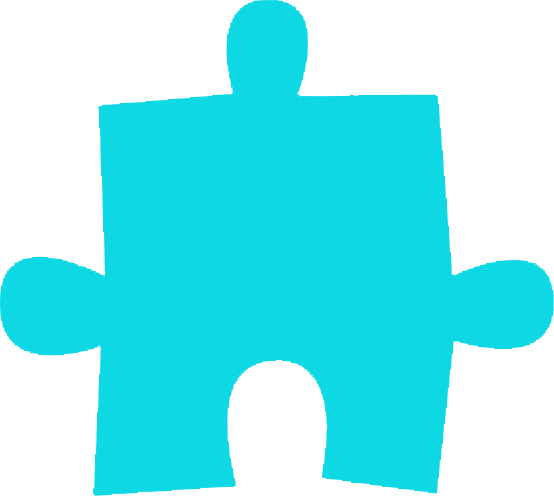 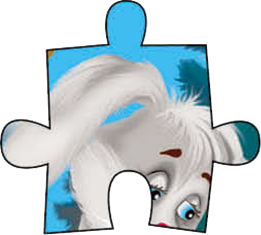 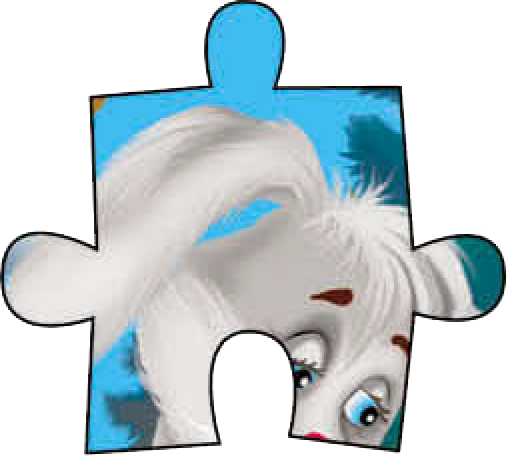 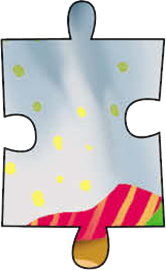 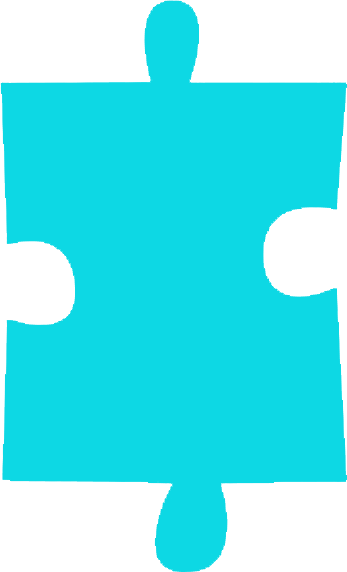 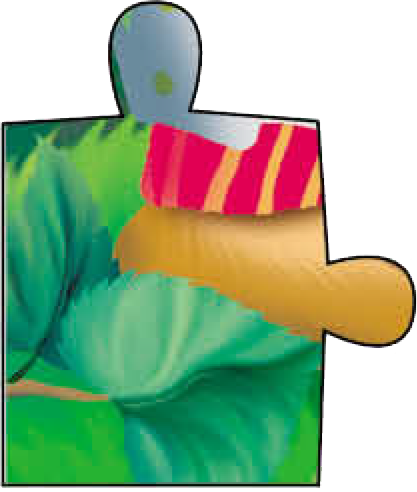 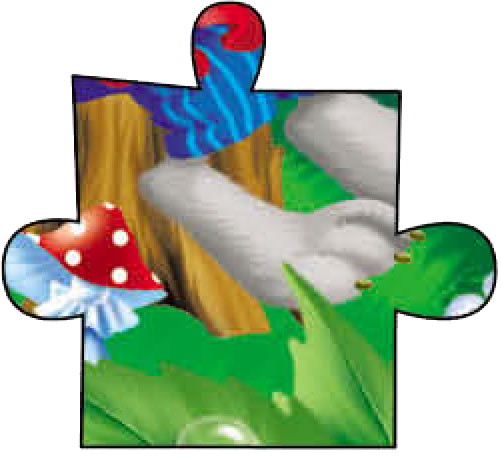 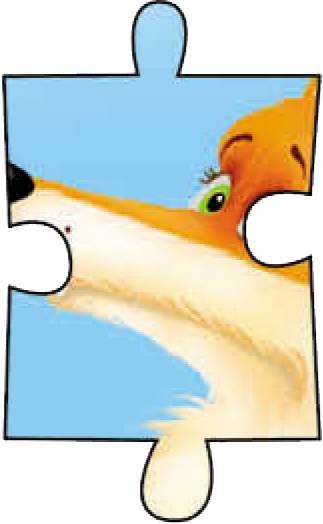 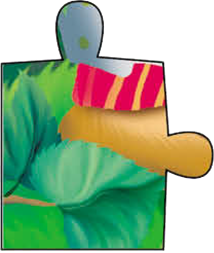 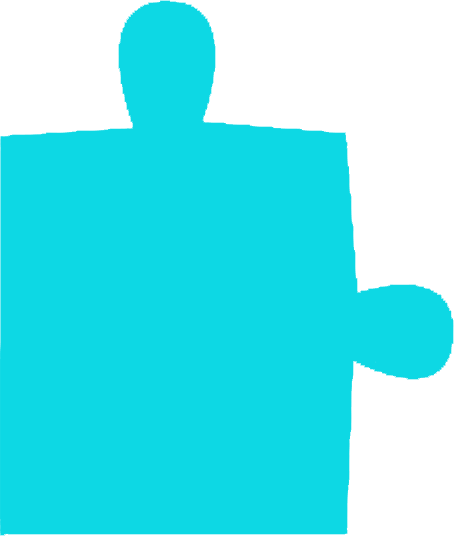 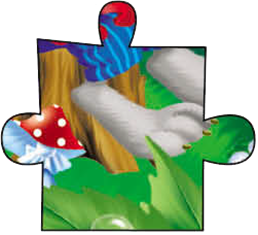 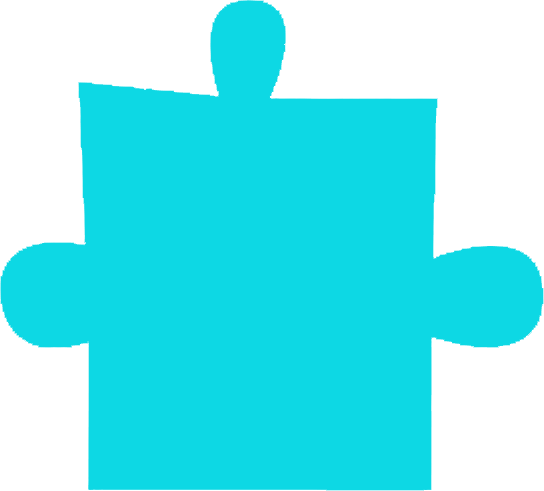